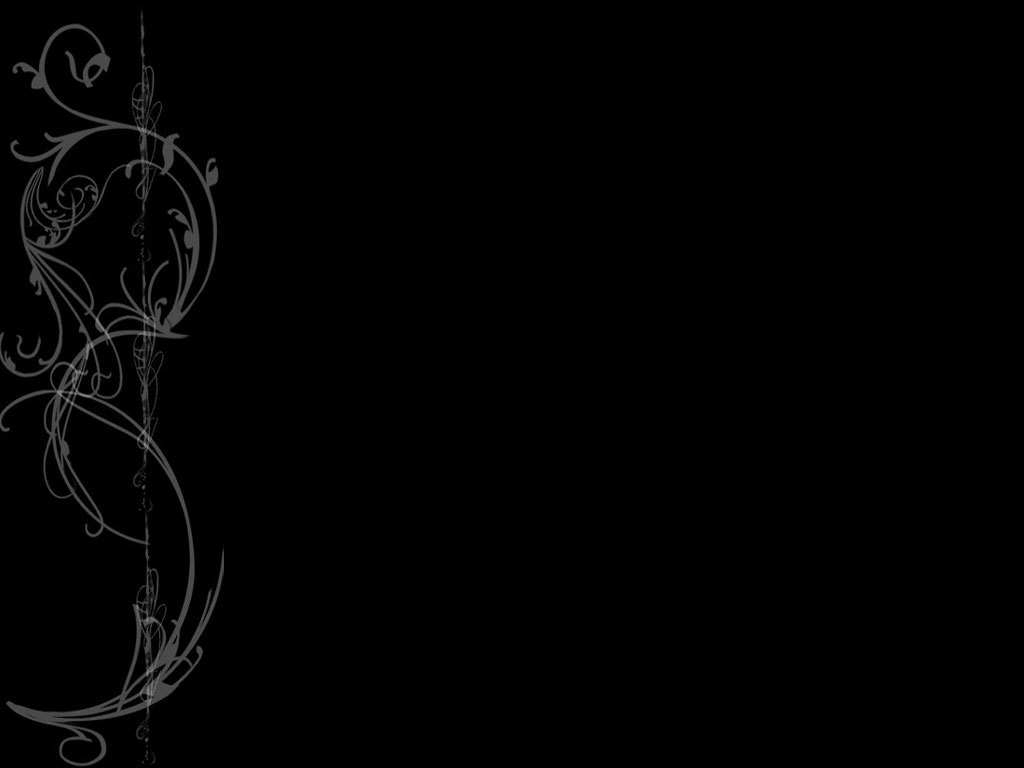 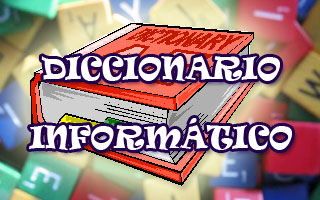 Elaborado por: Marihet Miranda
C
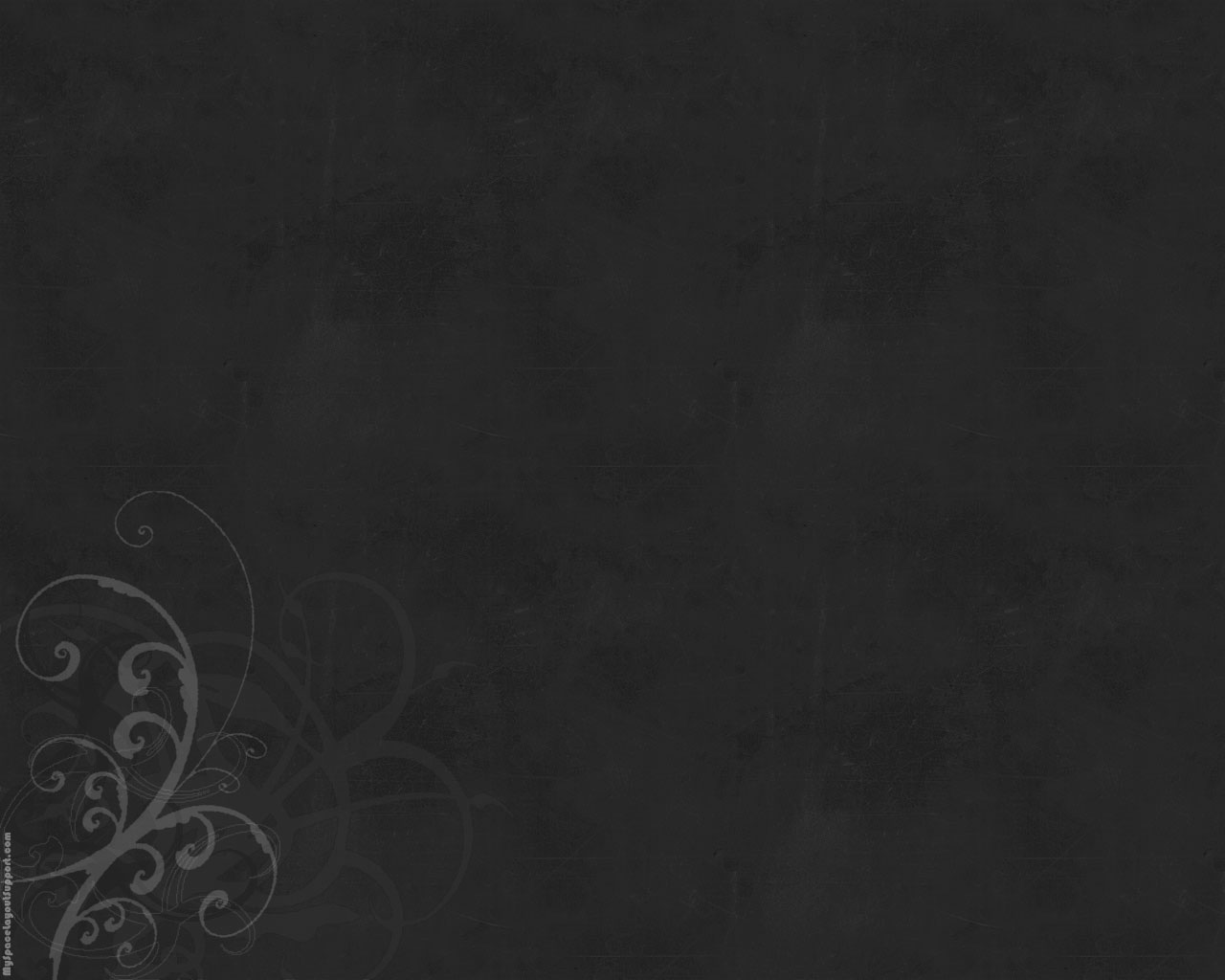 A
B
D
E
F
L
K
G
H
I
J
N
M
O
Q
Ñ
P
U
S
T
W
R
V
X
Y
Z
Alfabetización informática
Significa un conocimiento de cómo usar la tecnología de la información.
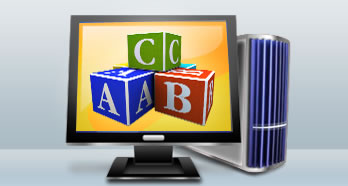 A-B-C
anti-spyware
(antiespía o antispy). Tipo de aplicación que se encarga de buscar, detectar y eliminar spywares o espías en el sistema.
Algunos tipos de aplicaciones "anti" son: los antivirus, los antispam, los antiintrusos (firewalls) y los antipop-up.
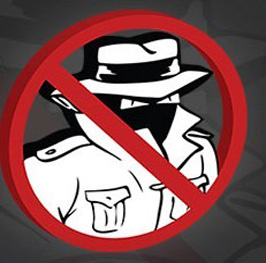 D. Rodríguez, (02/25/2005), recuperado de: http://www.alegsa.com.ar/Dic/antispyware.php
Archivo Plano
Son aquellos archivos que contienen solo texto, pero no hay información sobre el tipo de letra, ni formas, ni tamaños. También son llamados archivos de texto llano, simple o sin formato.
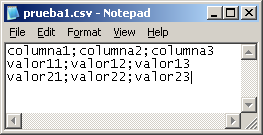 Alegsa.com (sf) .Definición de texto plano (archivo) .Recuperado de http://www.alegsa.com.ar/Dic/texto%20plano.php
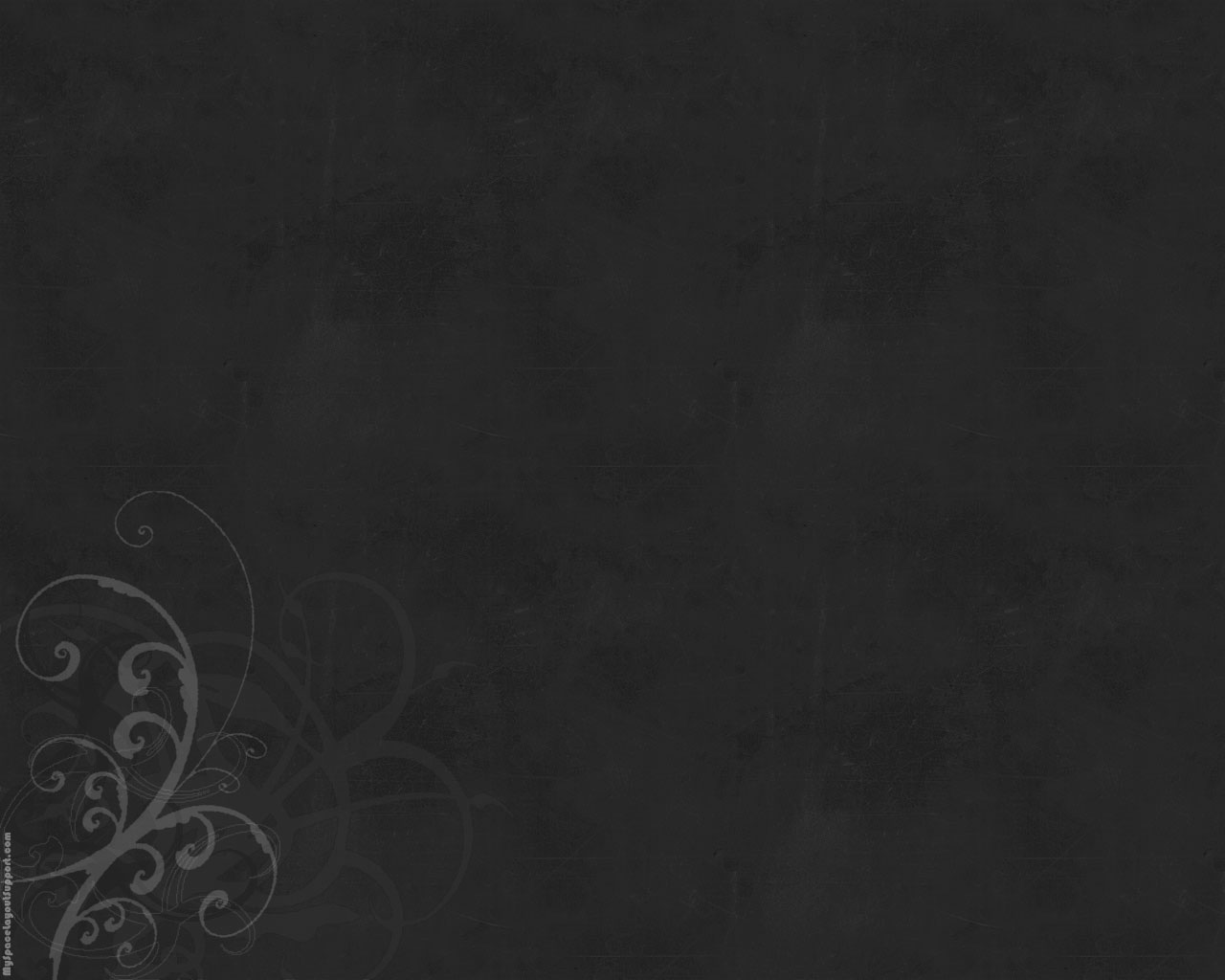 Backup
Software utilizado para copiar y proteger la perdida  archivos de la computadora.
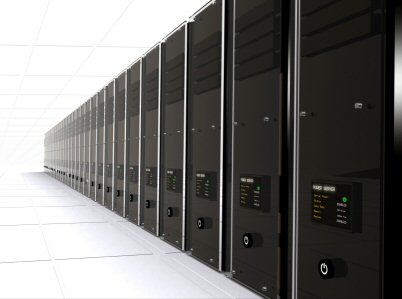 SIGUIENTE
Backup completo
Copia todos los archivos de la computadora.
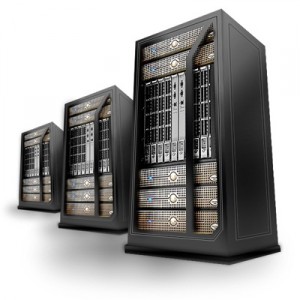 SIGUIENTE
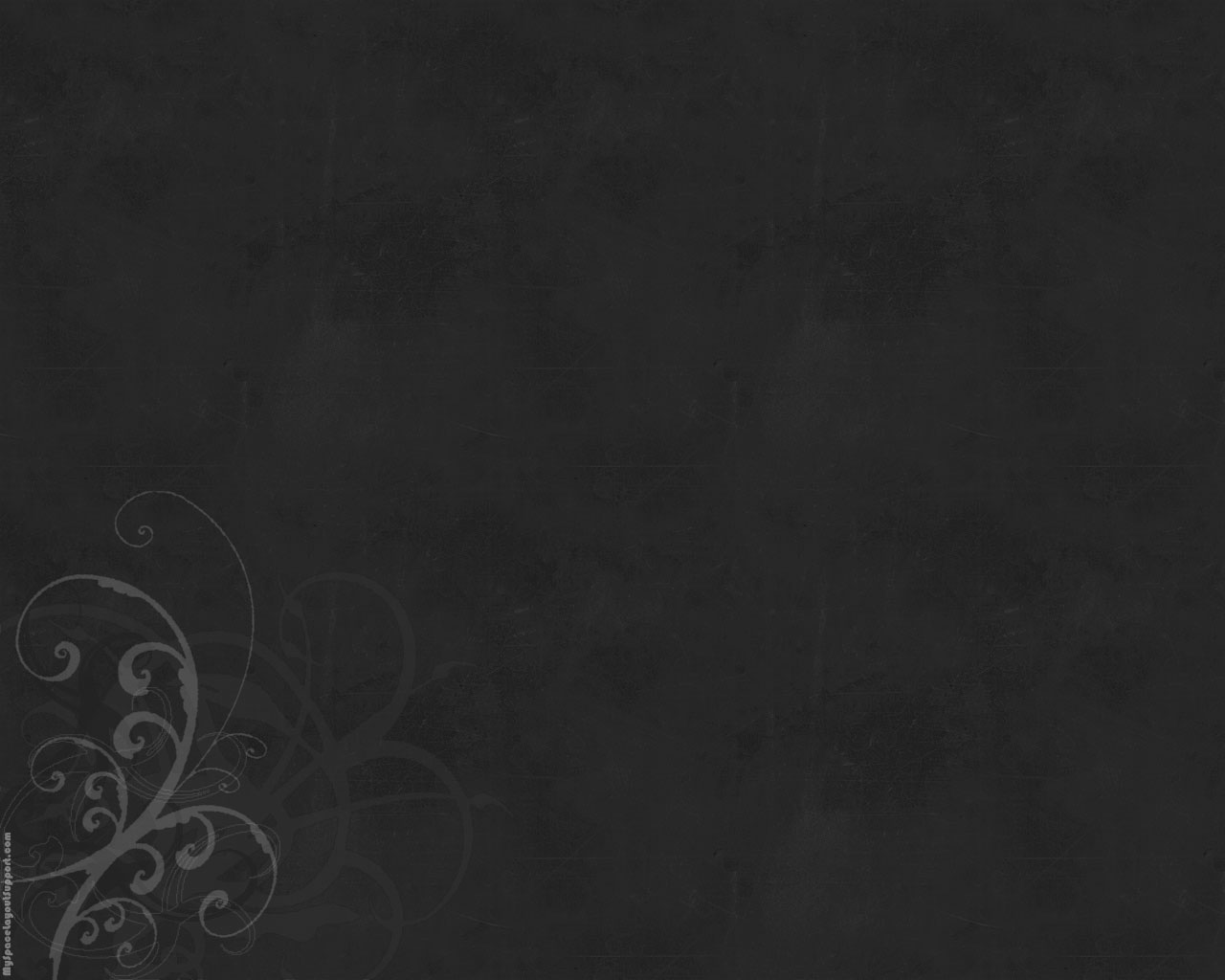 Backup diferencial
Copia sólo los archivos que han cambiado desde el último backup
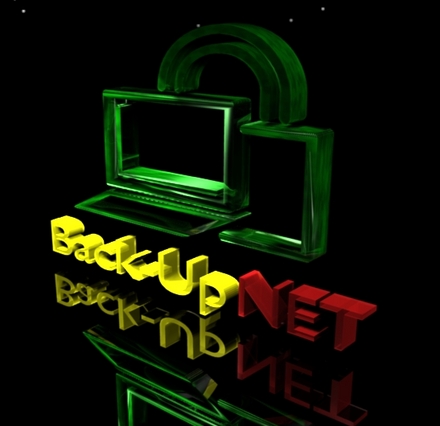 SIGUIENTE
Backup incremental
Copia sólo los archivos que han cambiado desde el último backup incremental.
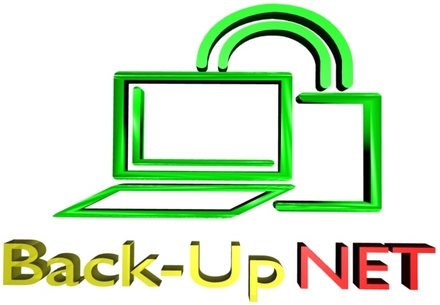 SIGUIENTE
Baudios
es una unidad de medida, usada en telecomunicaciones, que representa la cantidad de veces que cambia el estado de una señal en un periodo de tiempo.
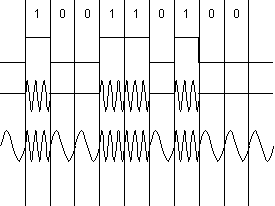 SIGUIENTE
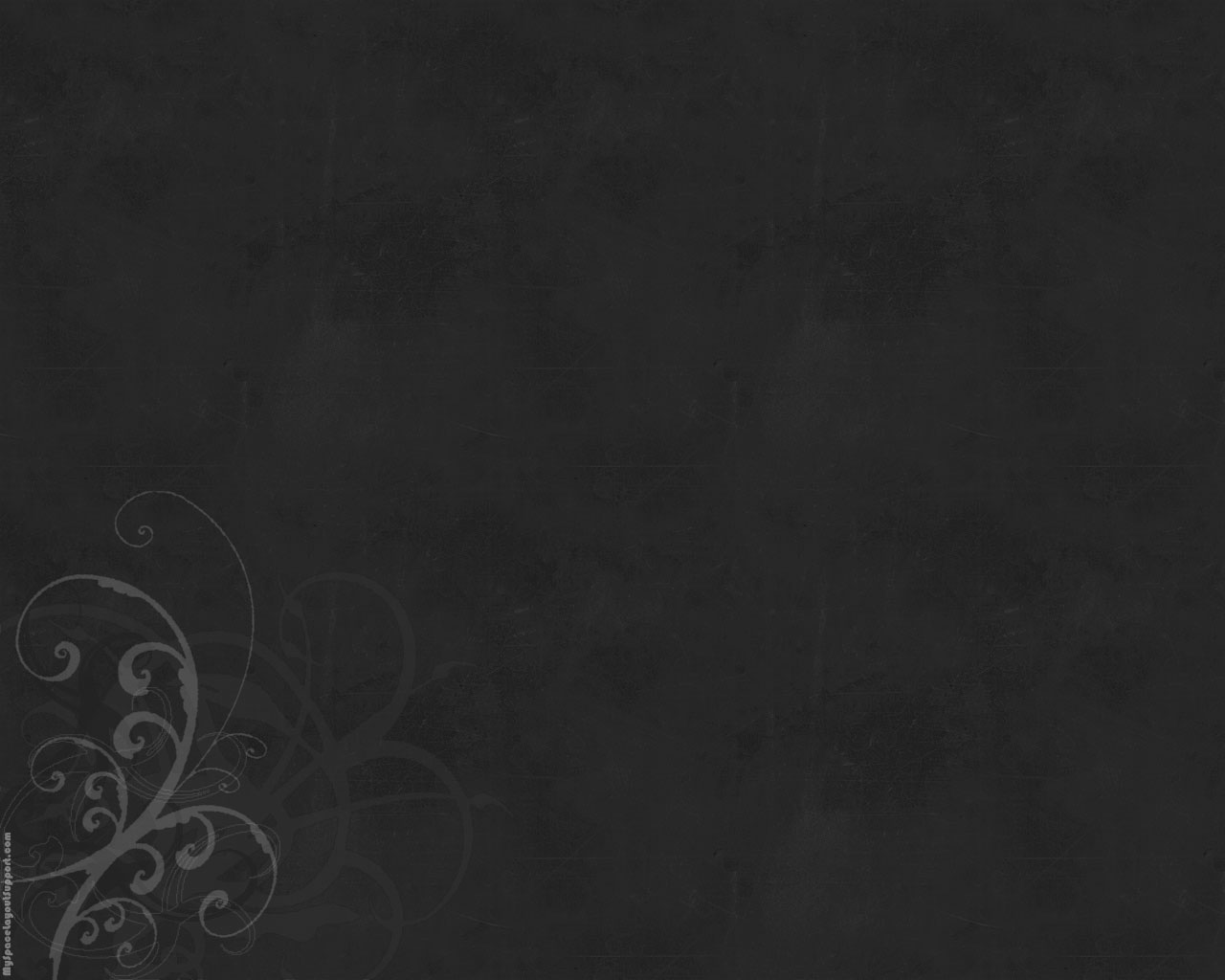 Bit:
“Unidad de información más pequeña” que puede tener uno de dos valores como lo serían blanco o negro, sí o no, encendido o apagado, y puede ser interpretada por una computadora.  Por lo general interpretado como 0 y 1
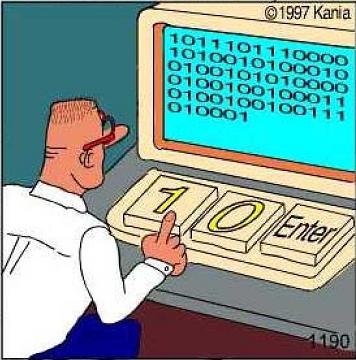 Browser
El browsing es un proceso interactivo en el que uno puede visualizar grandes cantidades de información, percibir o encontrar estructuras o relaciones, y seleccionar ítems centrando su atención visual en ellos. Browsing, traducido al español, es sería hojear.
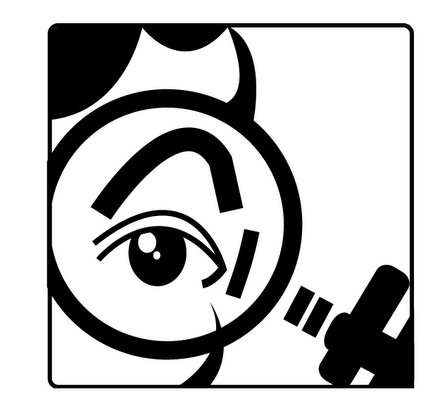 T. Chanto,	(09/26/2010 ), “que es browsing”, recuperado de: http://www.alegsa.com.ar/Diccionario/C/12998.php
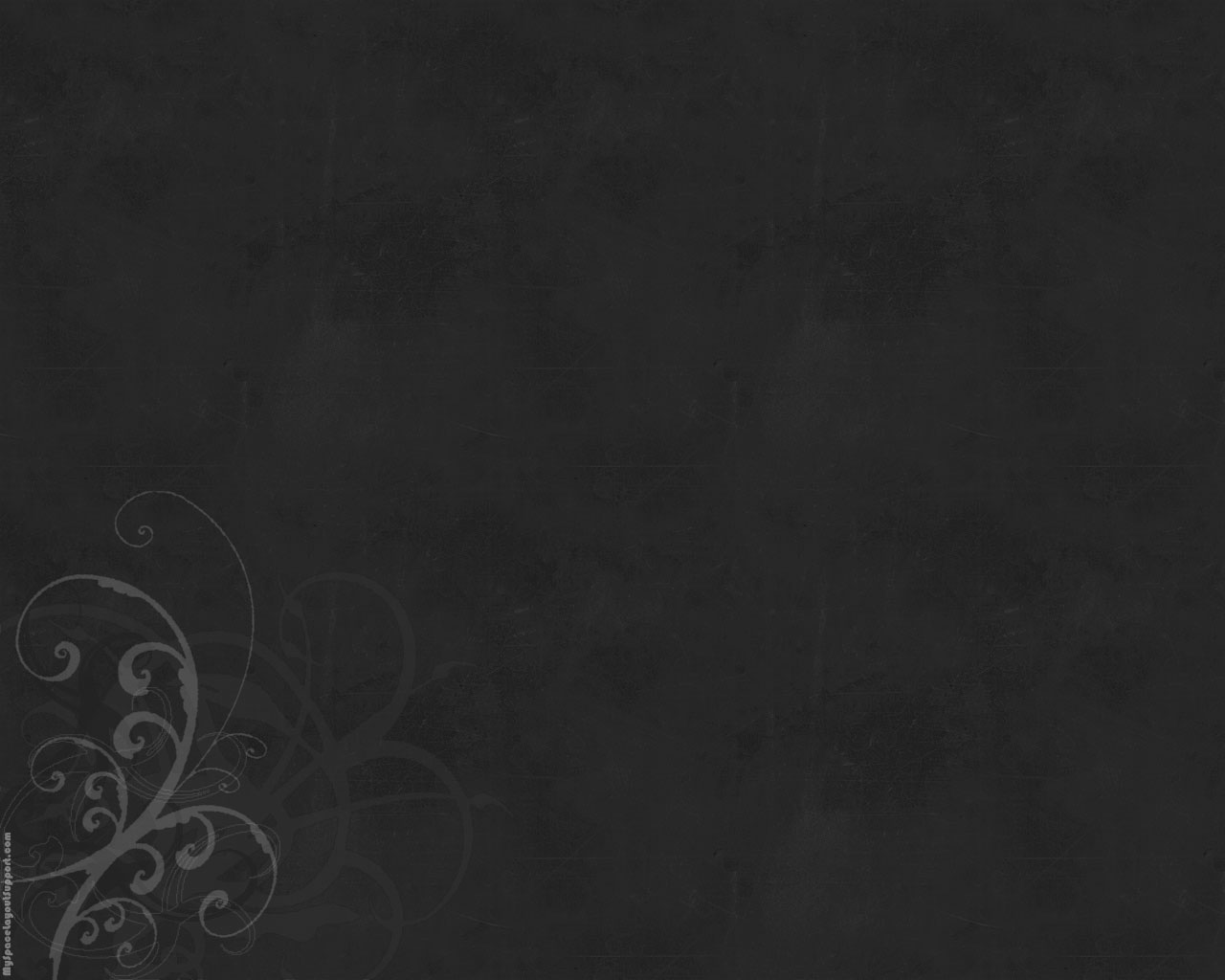 Caballo de Troya
Son impostores, es decir, archivos que pretenden ser benignos pero que, de hecho, son perjudiciales.
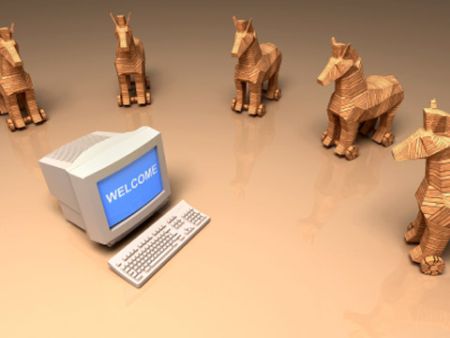 SIGUIENTE
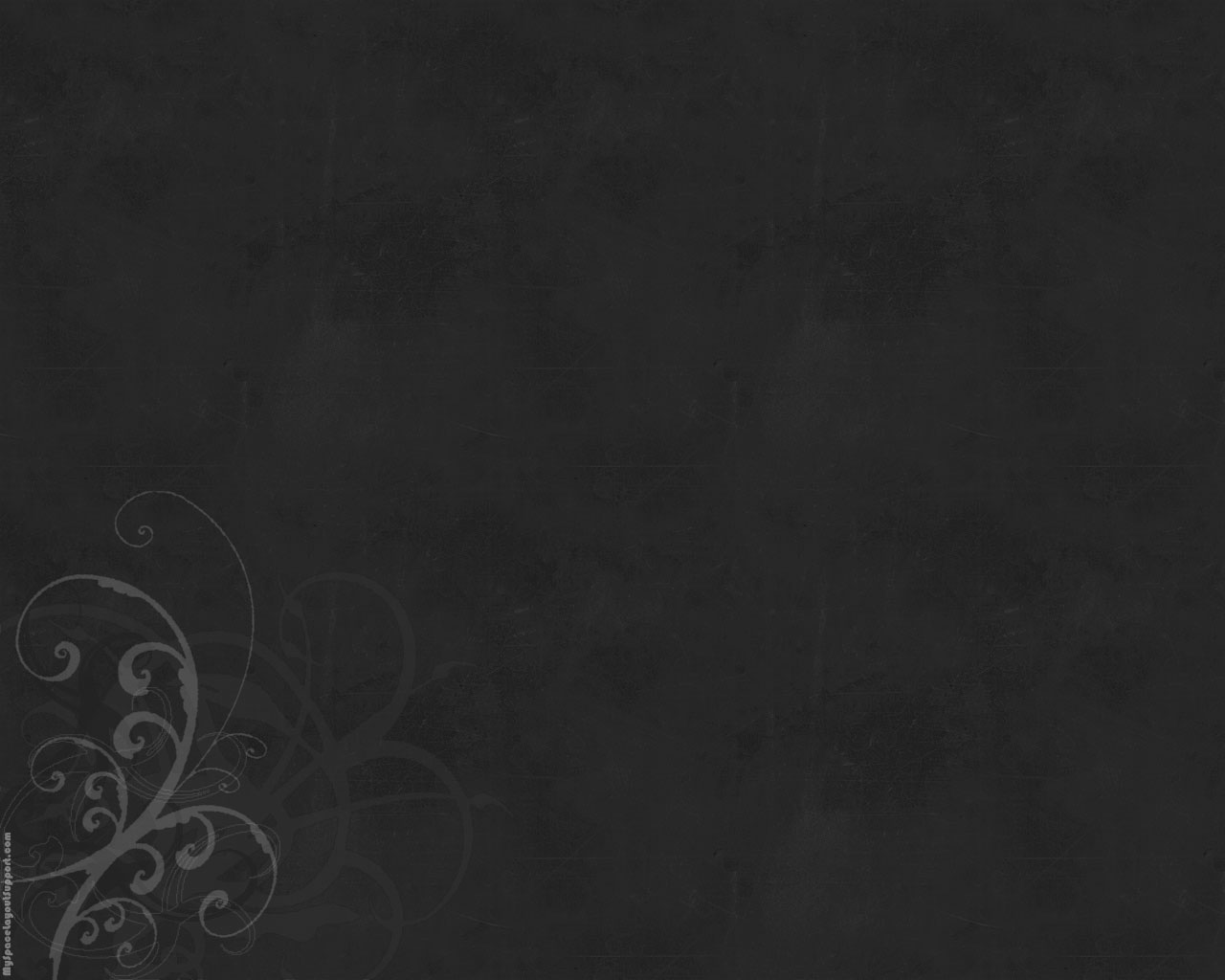 Capacitación
Proceso mediante el cual se entrena a los futuros usuarios en el manejo del sistema.
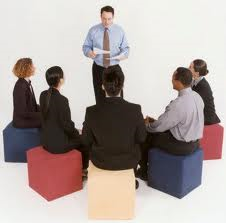 SIGUIENTE
Ciclo de vida de un sistema
Es un conjunto de actividades usadas para construir un sistema de información.
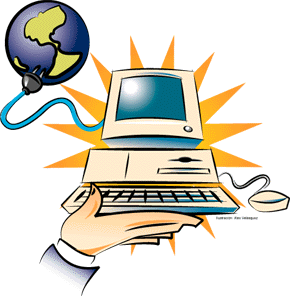 SIGUIENTE
Cinta Magnética
Tipo de soporte de almacenamiento de información que permite grabar datos en pistas sobre una banda de material magnético (como óxido de hierro o algún cromato). Puede grabarse cualquier tipo de información de forma digital o analógica.
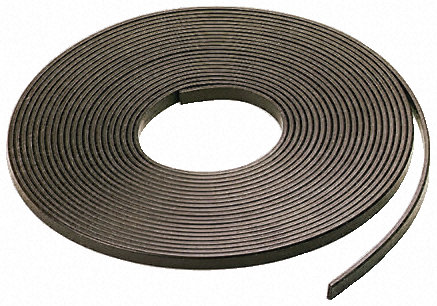 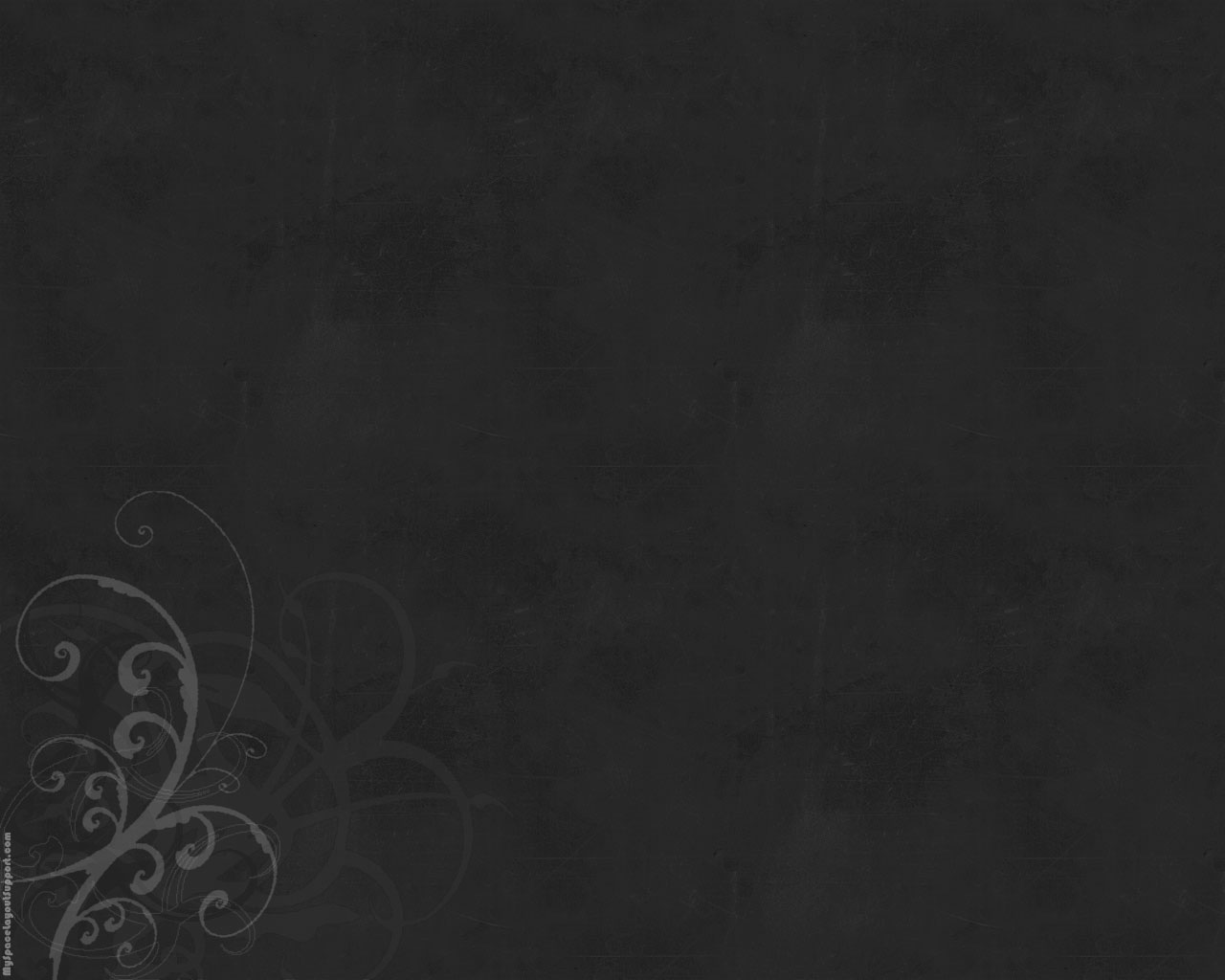 Conocimiento
Comprensión que los seres humanos obtienen mediante el razonamiento basado en datos y en la asociación de información.
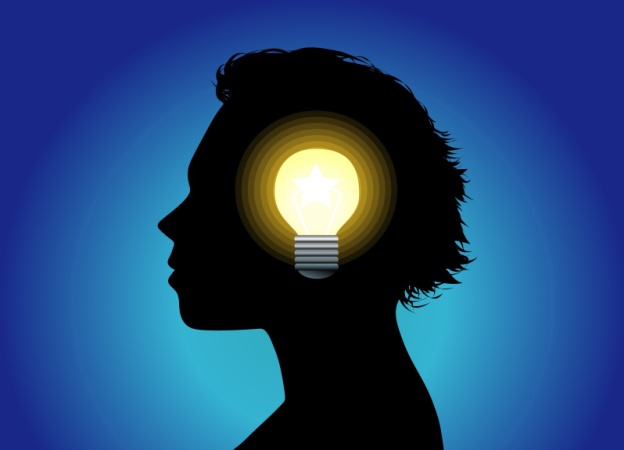 SIGUIENTE
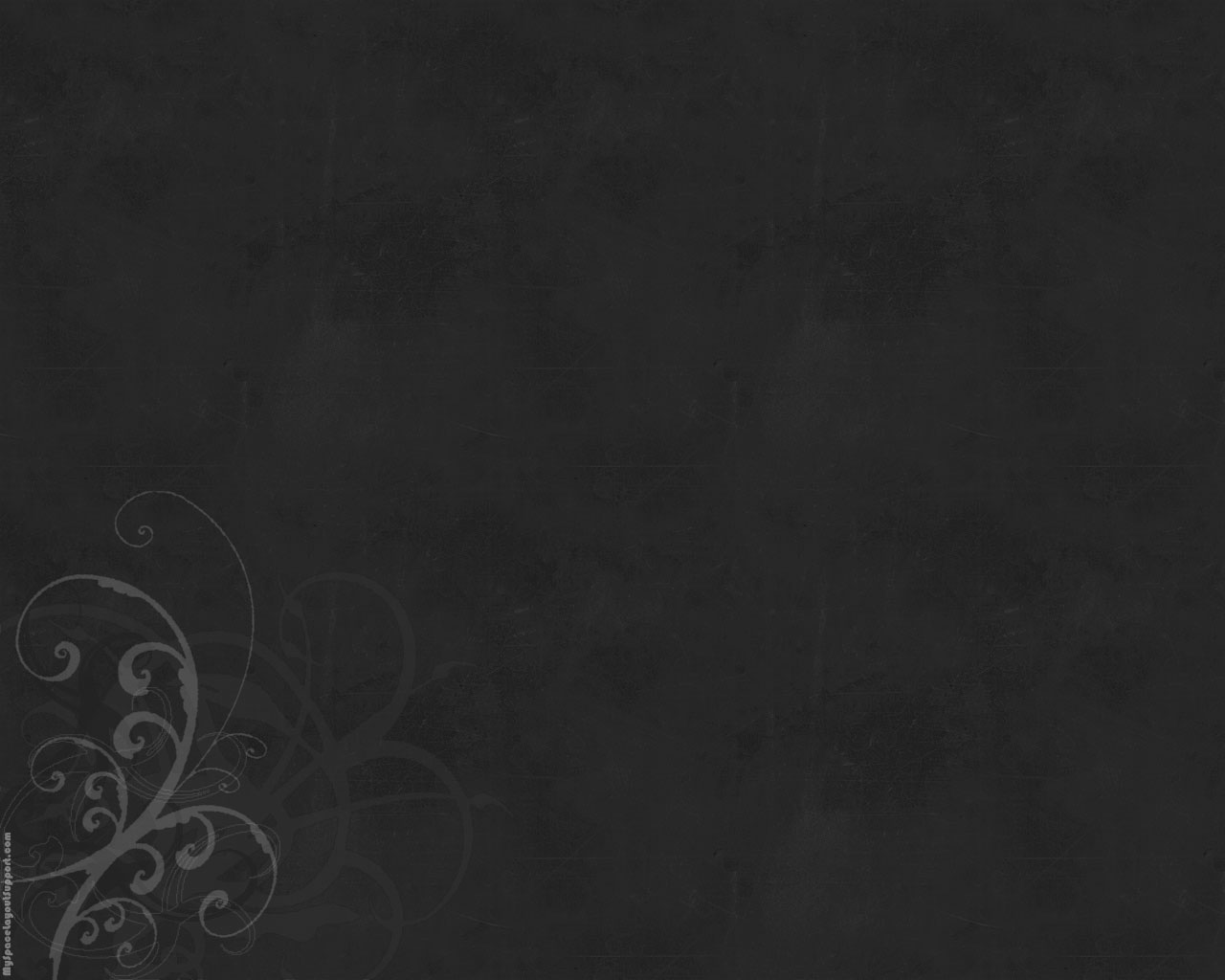 Contraseña
Es una combinación privada de caracteres asociados con el nombre de usuario que permite el acceso a ciertos recursos de la      computadora.
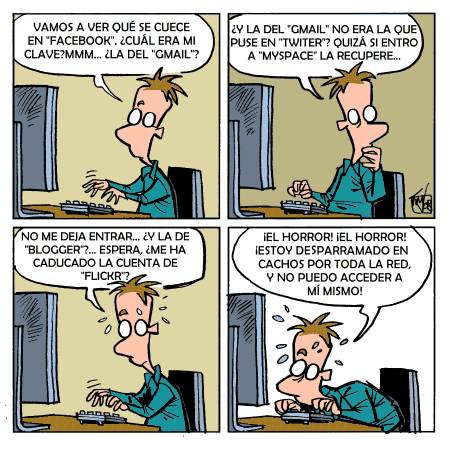 A-B-C
Copyright.
La protección que ofrece un copyright abarca las obras que pueden percibirse, reproducirse o comunicarse tanto directamente como con la ayuda de una máquina o dispositivos.
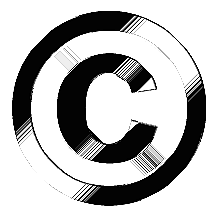 J. Oses. (14/5/2008), Copyright, recuperado de: http://es.scribd.com/doc/8392413/QUE-ES-COPYRIGHT
Data Mining
Es el conjunto de técnicas y tecnologías que permiten explorar grandes bases de datos, de manera automática o semiautomática, con el objetivo de encontrar patrones repetitivos, tendencias o reglas que expliquen el comportamiento de los datos en un determinado contexto.
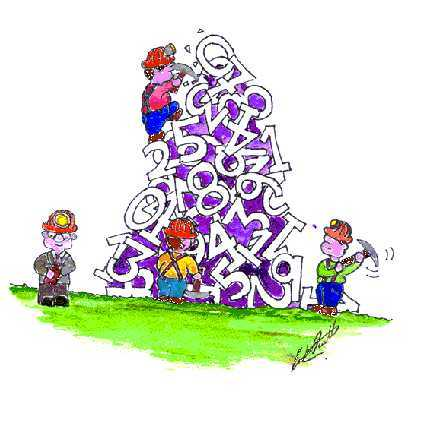 Sinnexus.Data Mining (Minería de datos).(2011).Recuperado de:http://www.sinnexus.com/business_intelligence/datamining.as
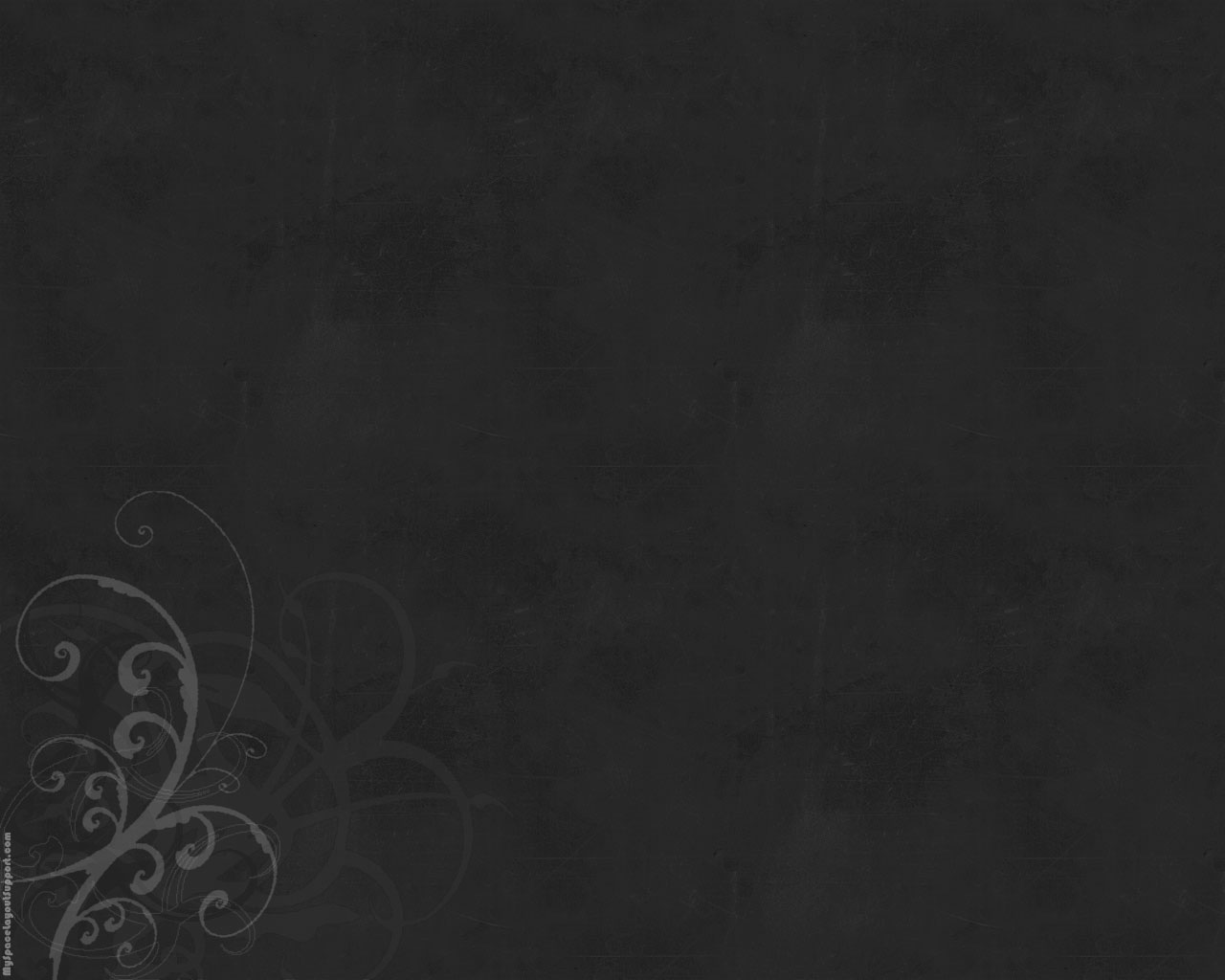 Datos
Números, códigos, palabras o frases sin unidades u otros ítems que definan o den significado a esos elementos originales.
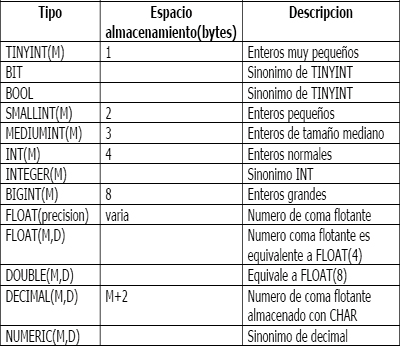 SIGUIENTE
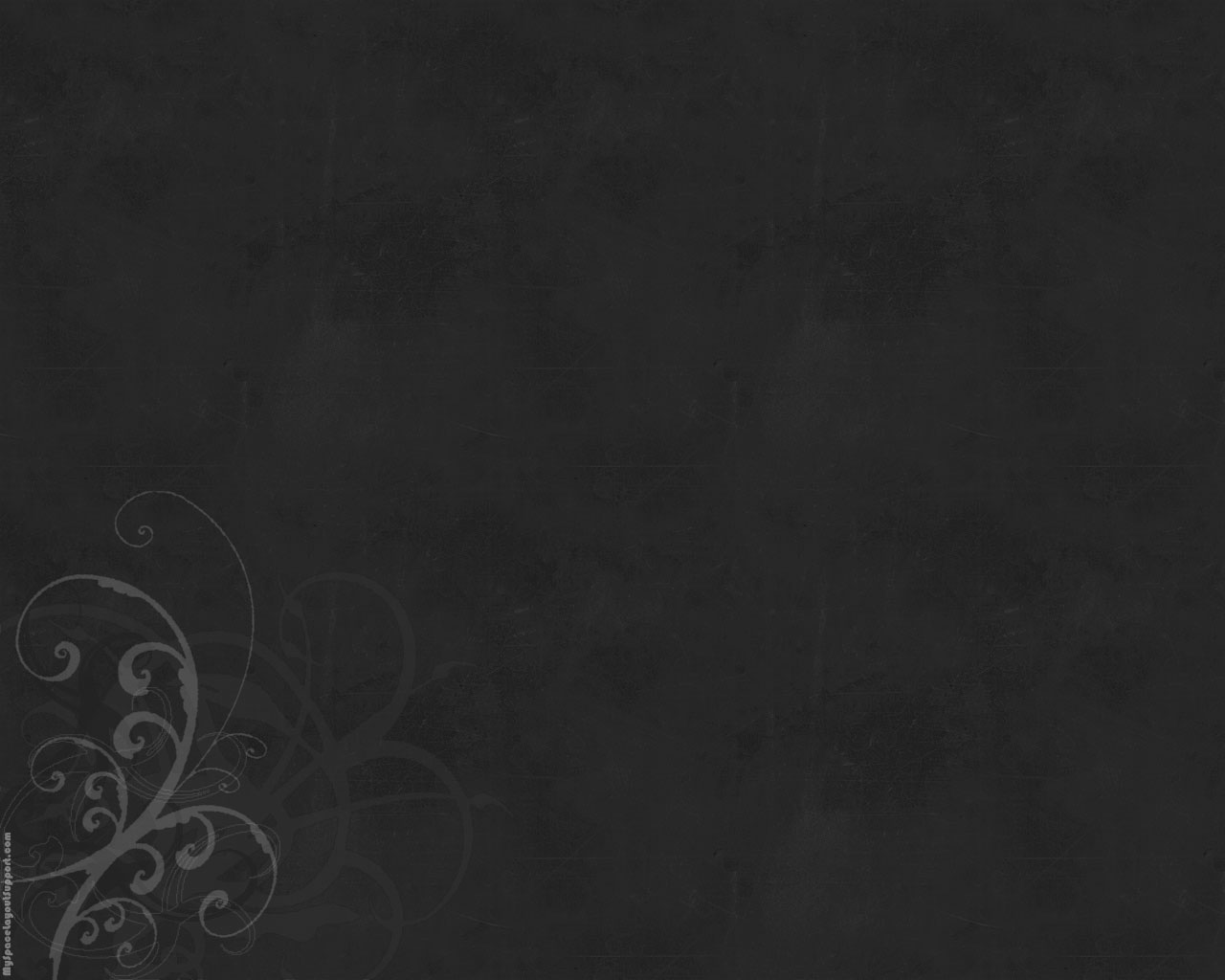 Dato analógico
Se refiere a una señal que varía en forma continua. Es decir cualquier pieza de información que puede tener uno de un infinito conjunto de valores.
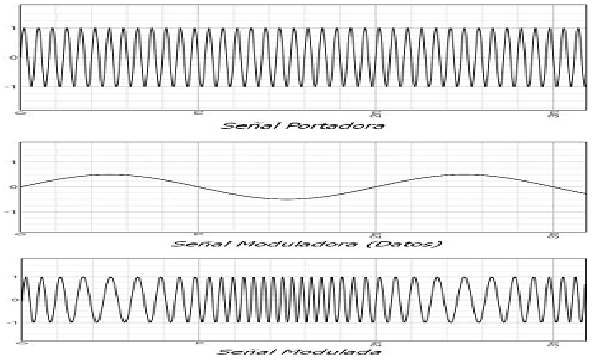 SIGUIENTE
Dato digital
Datos capturados, almacenados o trasmitidos en forma binaria
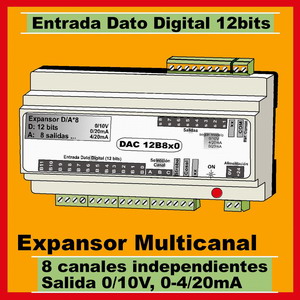 SIGUIENTE
DBSM
(Data Base Management System) Software que controla la organización, almacenamiento, recuperación, seguridad e integridad de los datos en una base de datos. Acepta solicitudes de la aplicación y ordena al sistema operativo transferir los datos apropiados
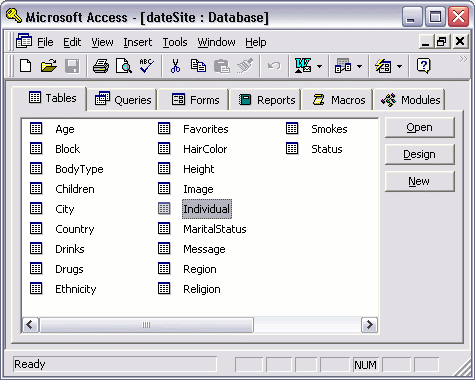 R. Uranga, (04/29/2010), “base de datos”, recuperado de: http://www.monografias.com/trabajos12/basdat/basdat.shtml
Disco Flexible
Cartucho plástico para almacenar información. Se tratan de una clase de discos magnéticos. Prácticamente sin uso en la actualidad.
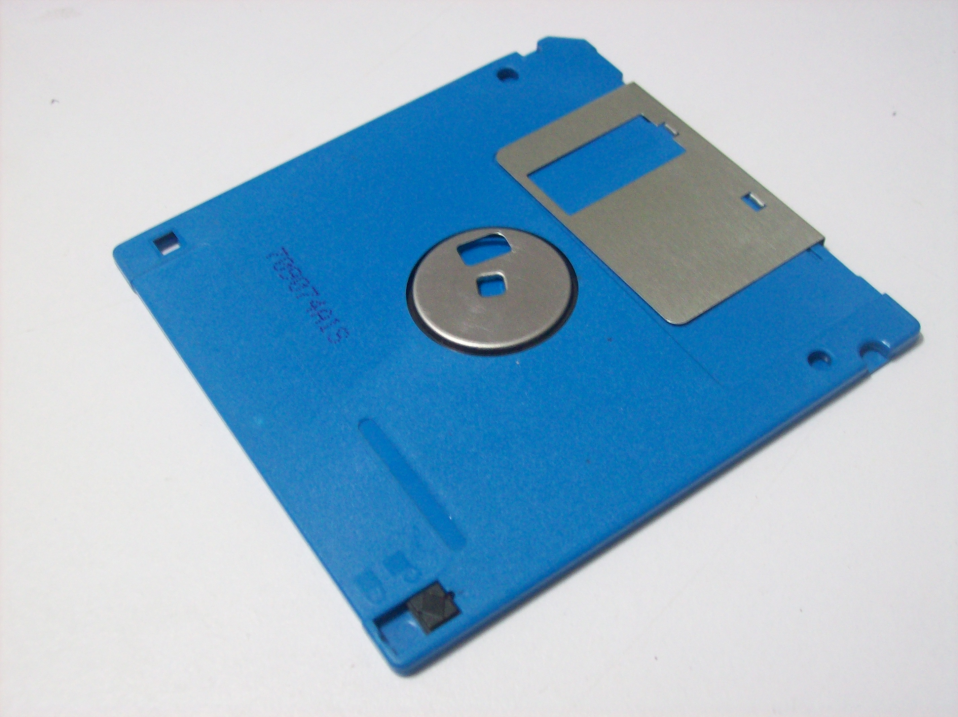 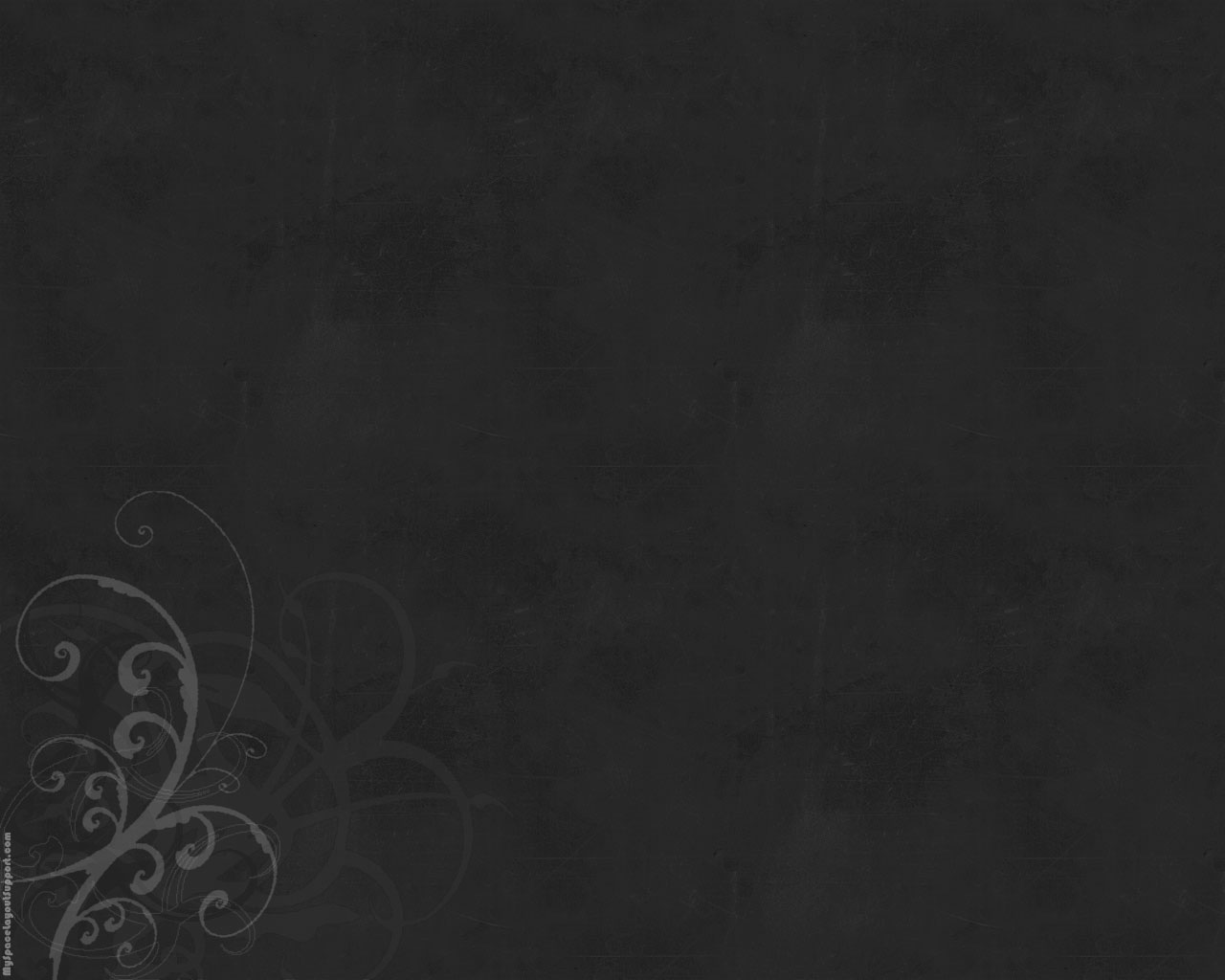 Digitalización de la información
Traducir información como textos, imágenes o sonidos, a un formato que puedan entender los microprocesadores, y éstos sólo están capacitados para manejar los valores unos y ceros.
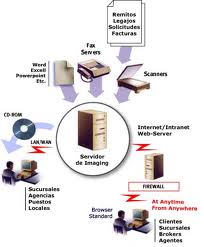 SIGUIENTE
Digitalizar una señal
Significa tomar muestras de la misma que, estrechamente espaciadas  (en composición cerrada), pueden ser usadas para reproducir una réplica en apariencia exacta”.
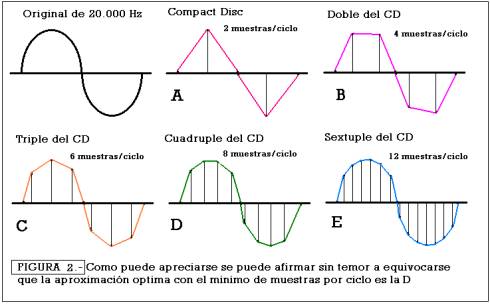 SIGUIENTE
Dispositivo de Almacenamiento Magnético
Se trata de aquellos dispositivos que son capaces de guardar datos por medio de bobinas electromagnéticas (cabezas), en su superficie (cintas ó discos), ya que cuentan con una gran cantidad de partículas magnéticas recubiertas de una de pintura especial que las protege.
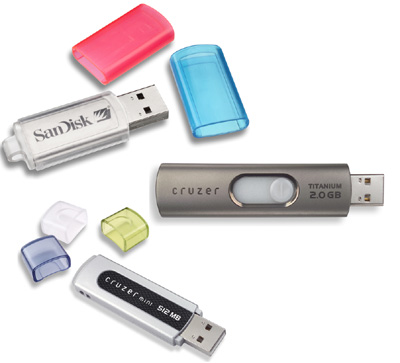 DNS
El sistema de nombres de dominio (DNS) consiste simplemente en traducir un nombre en una dirección IP y viceversa, traducir una dirección IP en un nombre.
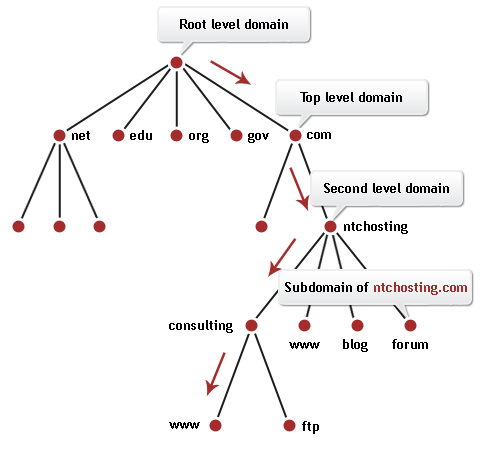 R. Trujillo, “¿que es el DNS?” recuperado de: http://www.decimemiip.com.ar/dns.php
Direcciones IP
Una dirección IP es una serie de números que funcionan como identificador de un dispositivo (usualmente una computadora) dentro de una red que utilice el protocolo IP (protocolo de Internet)
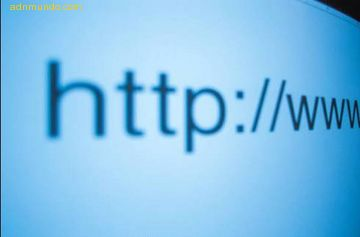 Admin, (09/25/2008), “¿Qué es una dirección IP?”, recuperado de: http://hospedajeweb.blogazos.com/2008/09/que-es-una-direccion-ip/
Diseño Web
Actividad que consiste en la planificación, diseño e implementación de sitios web y páginas web. Se requiere tener en cuenta cuestiones tales como navegabilidad, interactividad, usabilidad, arquitectura de la información y la interacción de medios como el audio, texto, imagen y video.
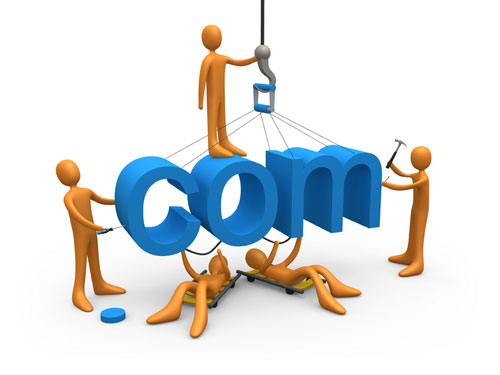 C. Leopoldo, (22/03/2006), ¿Qué es el diseño Web?, recuperado de: http://techtastico.com/post/%C2%BFque-es-el-diseno-web
Dispositivos biométricos
Un dispositivo biométrico identifica una persona, mediante la verificación de características personales. 
Un identificador biométrico es una característica física o de conducta, única en cada persona.
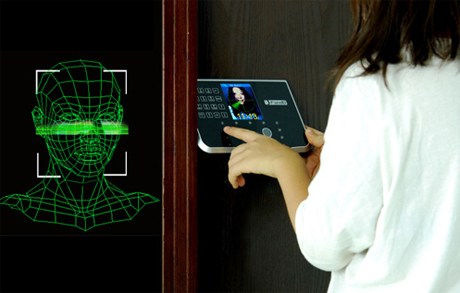 SIGUIENTE
Dispositivo convertidor de analógico a digital
Es un dispositivo electrónico capaz de convertir una entrada analógica de voltaje en un valor binario.
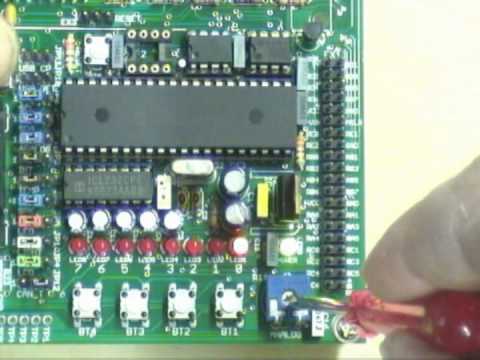 SIGUIENTE
Dispositivos de entrada
Aceptan entradas del mundo exterior. El más común dispositivo de input es el teclado. Otros son: mouse, escáner, micrófono, cámaras, pantallas sensibles al tacto, lápiz óptico, joystick.
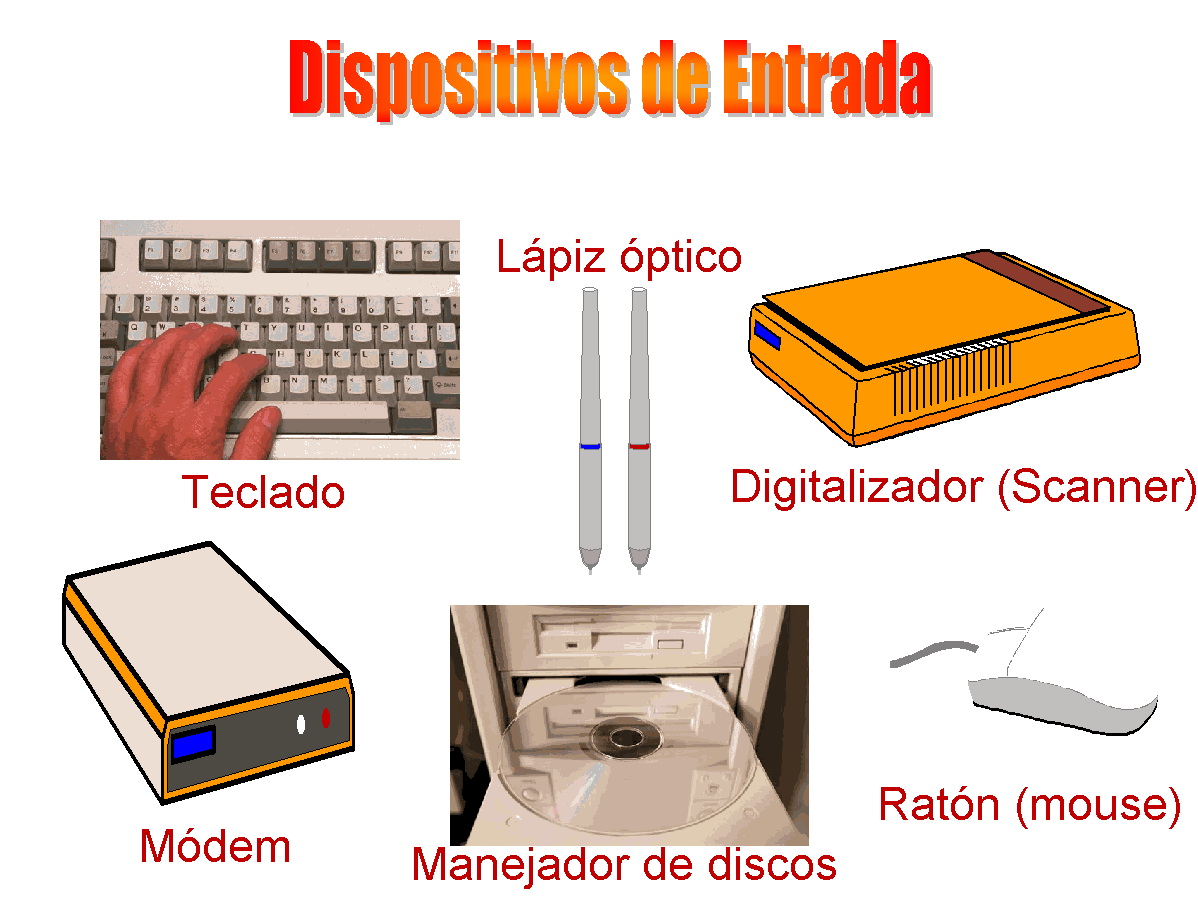 SIGUIENTE
Dispositivos de entrada para discapacitados
Protector de teclado: plato de metal o plástico colocado sobre el teclado que permite descansar la mano sin presionar accidentalmente ninguna tecla.            Teclados braille para los ciegos                Reconocimiento de gestos: estas tecnologías se están desarrollando con ellas la computadora podrá detectar emociones humanas.
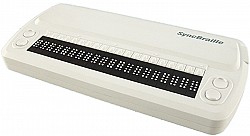 SIGUIENTE
Dispositivos de procesamiento:
Un procesador o unidad central de procesamiento (CPU) es el cerebro de la computadora. El CPU procesa información, realiza cálculos matemáticos y efectúa decisiones básicas mediante la comparación de los valores.
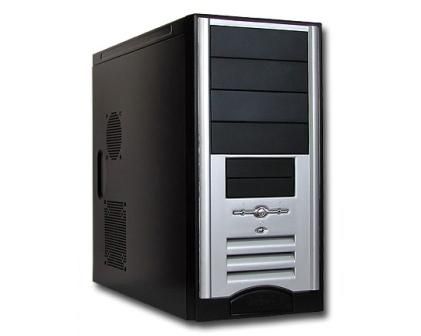 SIGUIENTE
Dispositivos de salida
Envían información al mundo externo. El más común es el monitor, otros son: impresora, parlantes, fax.
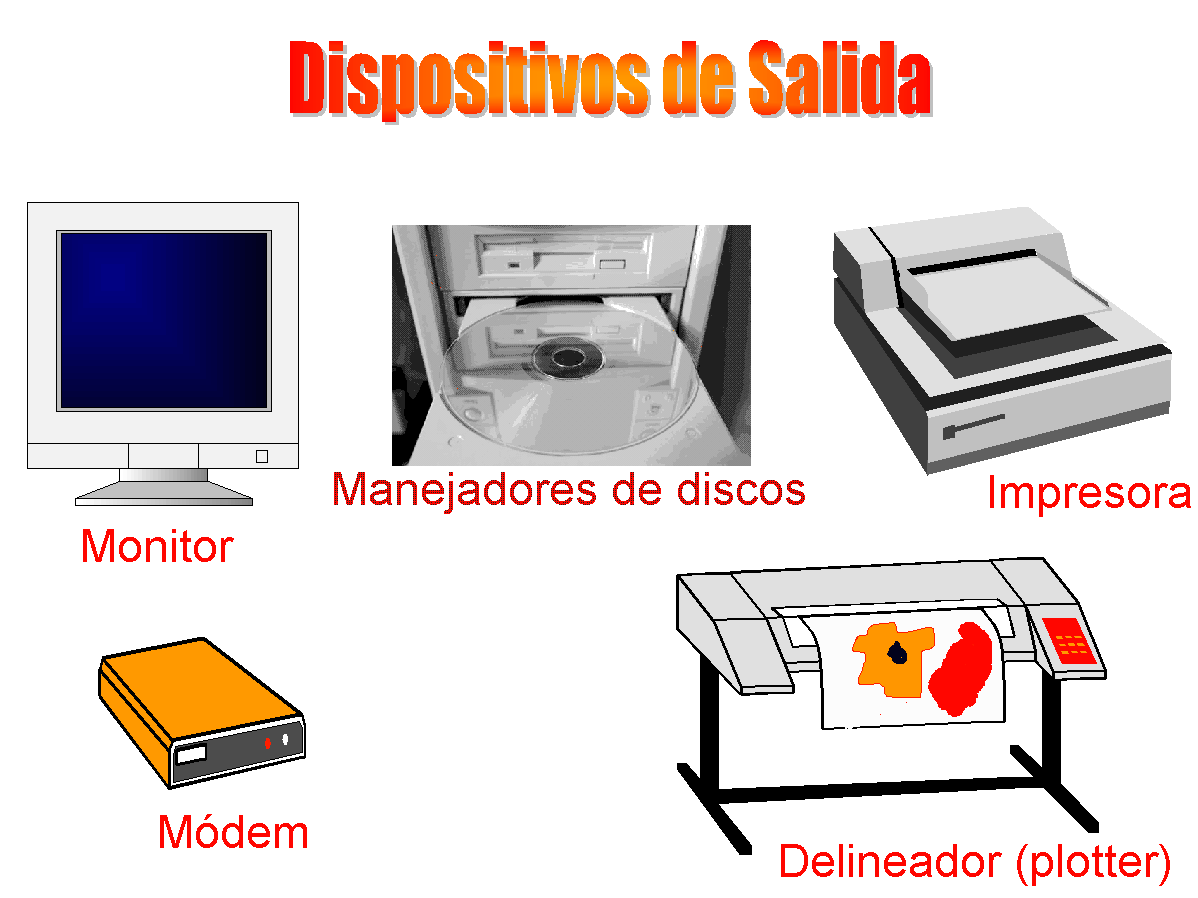 A-B-C
e-commerce
Este termino hace referencia a las transacciones comerciales en las cuales el pedido en firma de un producto o servicio por medios electrónicos
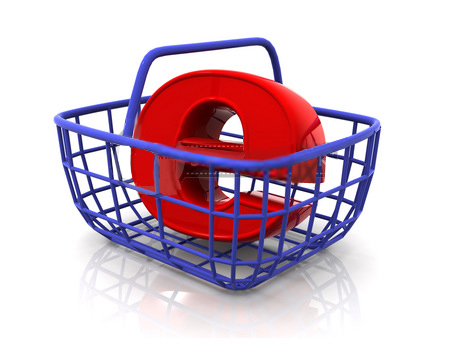 C. Rangel, “¿Qué es el e-commerce?”, recuperado de: http://www.monografias.com/trabajos7/fueco/fueco.shtml
Electrostáticas
La descarga electrostática (conocido por sus siglas en inglés ESD) es un fenómeno electrostático que hace que circule una corriente eléctrica repentina y momentáneamente entre dos objetos de distinto potencial eléctrico; como la que circula por un pararrayos tras ser alcanzado por un rayo.
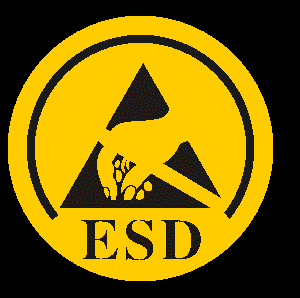 J. Admin, (Jul 09, 2009 ), recuperado de: http://sistemas-clases.foroactivo.net/t26-clase-5-descarga-electrostatica
Encriptado
Encriptación es el proceso mediante el cual cierta información o "texto plano" es cifrado de forma que el resultado sea ilegible a menos que se conozcan los datos necesarios para su interpretación.
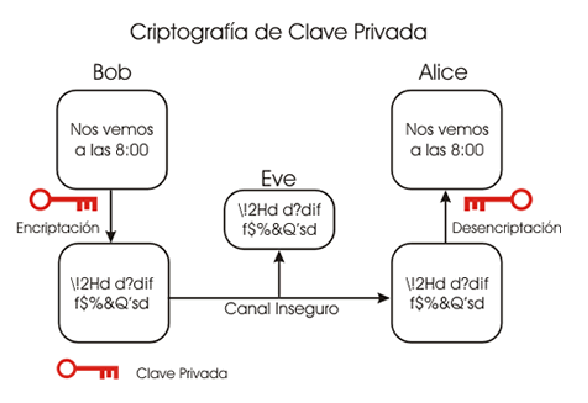 SIGUIENTE
Ergonomía
Diseño de equipo para incrementar la producción y reducir la fatiga o desconfor.
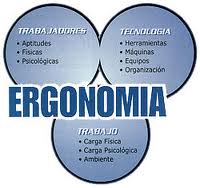 SIGUIENTE
Error de muestreo:
El error que se comete debido al hecho de que se sacan conclusiones sobre cierta realidad, a partir de la observación de sólo una parte de ella, se denomina error de muestreo.
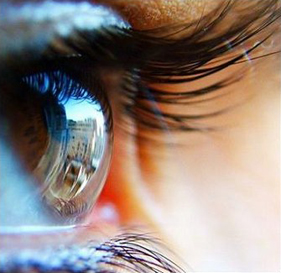 A-B-C
Falsa Alarma de virus
Son mensajes, enviados por lo general por mensajes eléctricos, se asemejan a cartas en cadena.
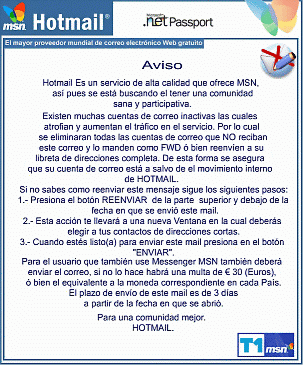 SIGUIENTE
filtros de un firewall
Direcciones IP. Se puede bloquear el acceso desde una IP específica, evitando ataques o consultas masivas a equipos servidores y clientes. 
Nombres de dominio. Consiste en tablas con nombres de computadoras vinculadas al DNS a donde no se permite el acceso de los usuarios locales. 
Palabras clave. Programas detective  en los firewalls revisan el contenido de la información en búsqueda de palabras vinculadas con información o sitios no permitidos.
Puertos. Cada aplicación o servicio que usa la red IP, genera una conexión hacia un puerto.
 Protocolos. Es factible restringir el uso de algunos protocolos, como HTTP (el que sirve las páginas WWW) o Telnet (para sesiones remotas).
SIGUIENTE
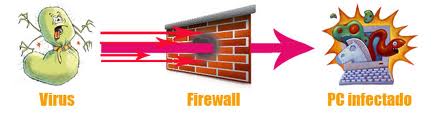 firewall
Es simplemente un programa o un dispositivo de hardware que funciona como cortafuegos entre redes, permitiendo o denegando las transmisiones de una red a la otra.
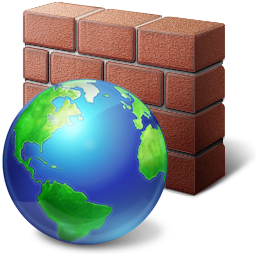 SIGUIENTE
Forma binaria:
En matemáticas e informática, es un sistema de numeración en el que los números se representan utilizando solamente las cifras cero y uno (0 y 1). Es el que se utiliza en las computadoras, debido a que trabajan internamente con dos niveles de voltaje, por lo que su sistema de numeración natural es el sistema binario (encendido 1, apagado 0).
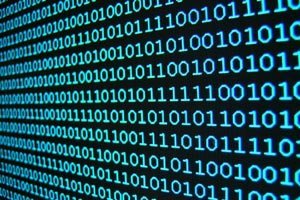 A-B-C
GIGO
GIGO de las siglas del término en inglés “Garbage In – Garbage Out” (basura adentro,- basura afuera), significa que si entras data invalida en un programa, el resultado también será invalido.
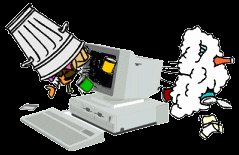 C. Bermudez, (07/22/2010), “GIGO” definicion de hoy, recuperado de: http://www.dgtallika.com/2010/07/gigo-definicin-de-hoy/
GIS
Un Sistema de Información Geográfica (SIG o GIS, en su acrónimo inglés [Geographic Information System]) es una integración organizada de hardware, software y datos geográficos diseñada para capturar, almacenar, manipular, analizar y desplegar en todas sus formas la información geográficamente referenciada con el fin de resolver problemas complejos de planificación y gestión.
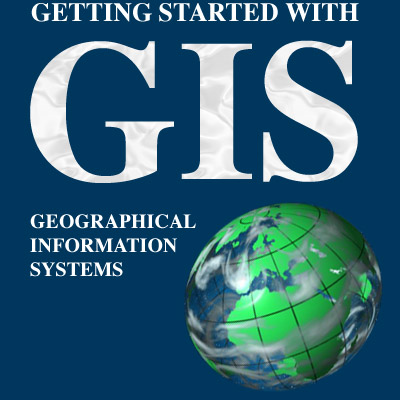 G. Ortiz, (04/11/2005), “sistema de informacion geografica”. Recuperado de: http://www.gabrielortiz.com
Gusano
Semejante a un virus por su diseño, y se considera como una subclase de un virus. Programas que se replican a sí  mismos de sistema a sistema sin utilizar un archivo anfitrión
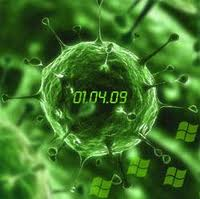 A-B-C
Hardware
Equipamiento de las computadoras y de las redes consistente en transistores, tarjetas de circuitos, cableados, conexiones, unidades de disco, cables y otros componentes similares físicos o tangibles.
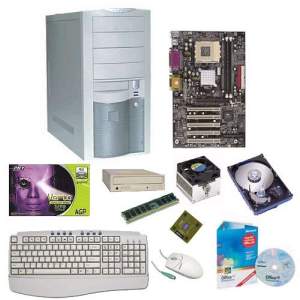 A-B-C
HTTP
HTTP son las siglas en inglés de HiperText Transfer Protocol (en español protocolo de transferencia de hipertexto). Es un protocolo de red (un protocolo se puede definir como un conjunto de reglas a seguir) para publicar páginas de web o HTML.
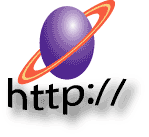 L. Castro, (05/07/2011), “¿Qué es http?” recuperado de: http://aprenderinternet.about.com/od/ConceptosBasico/a/Que-Es-Http.htm
Impresora de inyección de tinta
La tinta es emitida por boquillas que se encuentran en el cabezal de impresión. El cabezal de impresión recorre la página en franjas horizontales, usando un motor para moverse lateralmente, y otro para pasar el papel en pasos verticales. Una franja de papel es impresa, entonces el papel se mueve, listo para una nueva franja.
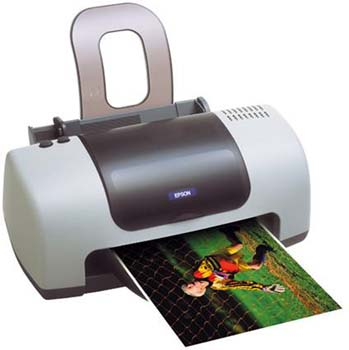 D. Esposito, 18/05/2009, “impresoras”, recuperado de: http://www.monografias.com/trabajos11/trimpres/trimpres.shtml#INYECC
Impresora matricial de puntos
La impresora de matriz de puntos es un tipo de impresora que trabaja con un cabezal que presiona una cinta entintada contra el papel (similar a una máquina de escribir tradicional).
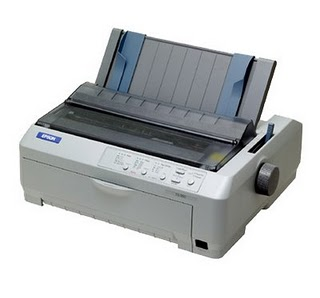 Impresora Láser
Tipo de impresora con las que se obtiene alta calidad y velocidad. Utiliza la tecnología de los rayos láser para imprimir.
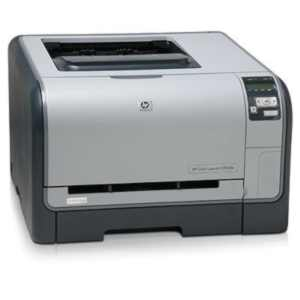 Información:
datos combinados con unidades de medida (cuantitativa) o combinados con un significado que los acompaña (cualitativa)
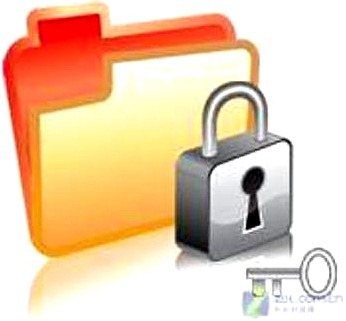 SIGUIENTE
Input
Primera etapa de ciclo de sistemas de información donde el sistema recoge datos dentro de la organización y su entorno
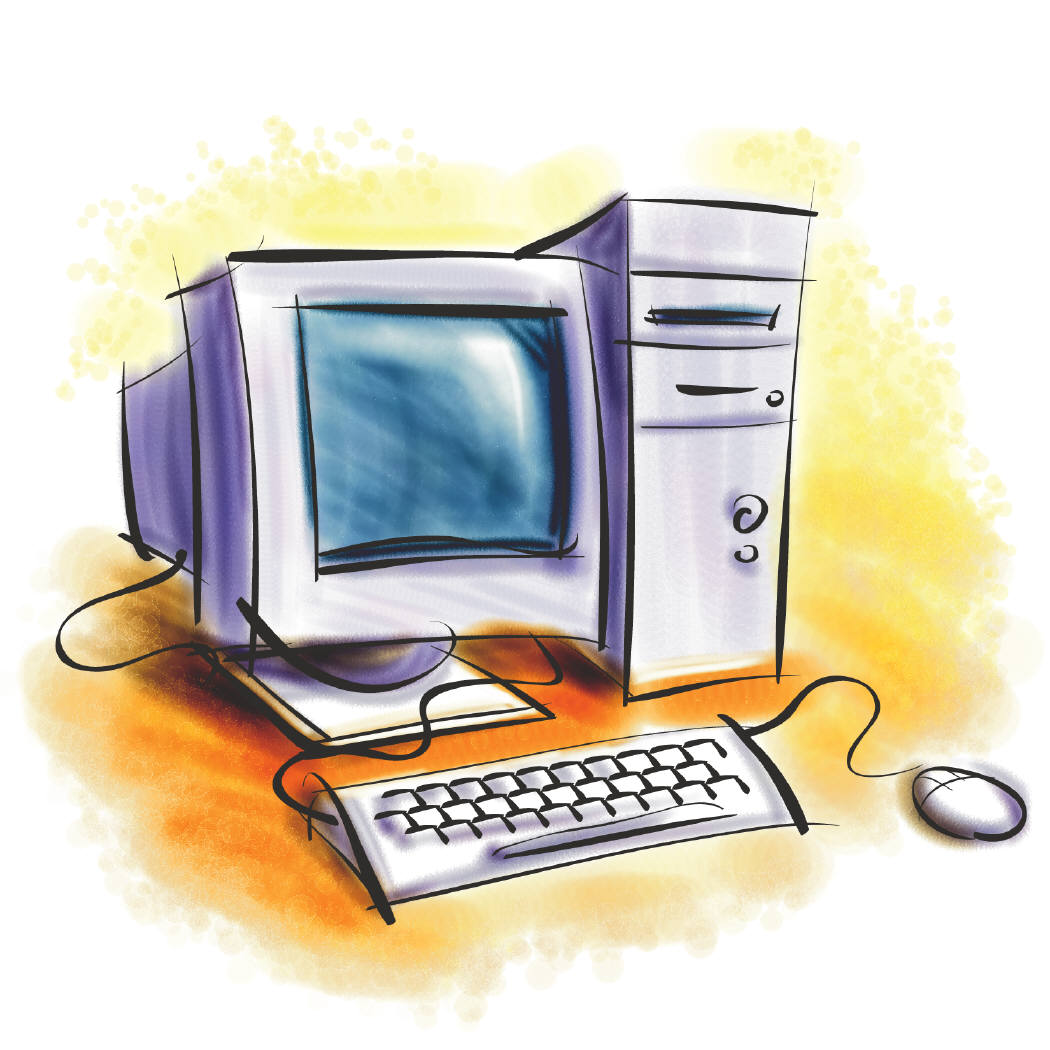 A-B-C
Joystick
Dispositivo que se conecta con un ordenador o videoconsola para controlar de forma manual un software, especialmente juegos o programas de simulación.
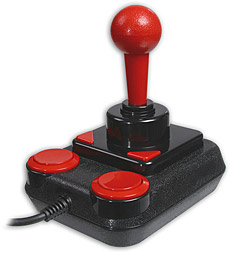 Lectores de códigos de barras
Un lector de código de barras es un lector óptico que usa rayos laser para leer códigos de barras mediante patrones de luz que pasan a través de las líneas del código de barras.
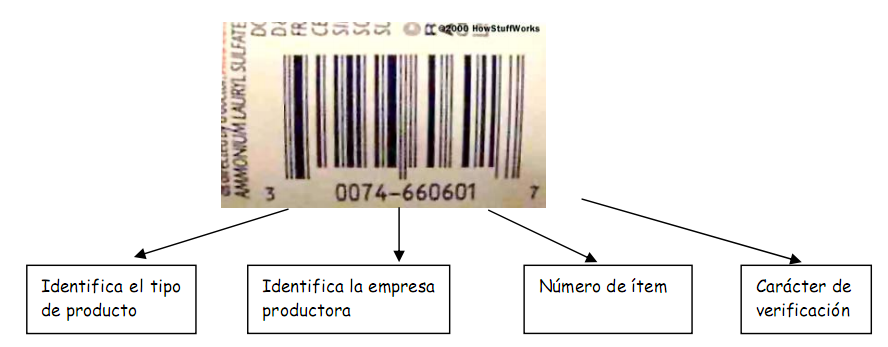 A-B-C
Memoria RAM
Random Access Memory 
Tipo de memoria donde la computadora guarda información para que pueda ser procesada más rápidamente. En la memoria RAM se almacena toda información que está siendo usada en el momento.
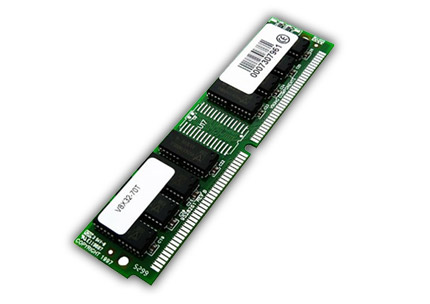 Memoria ROM
Read Only Memory 
    Memoria de sólo lectura. Tipo de memoria añadidas desde fábrica, que no puede ser modificada ni tampoco se pierde su información al apagar el equipo (como sí pasa en las memorias RAM.)
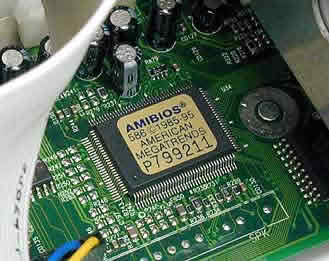 Memoria y almacenamiento: 

se usan para guardar información pero tienen diferentes propósitos. La memoria se usa para guardar programas y datos que deben ser accesibles instantáneamente para el CPU. Los dispositivos de almacenamiento incluyen el disco rígido, disquetes, zips, CDs, DVDs, tapes.
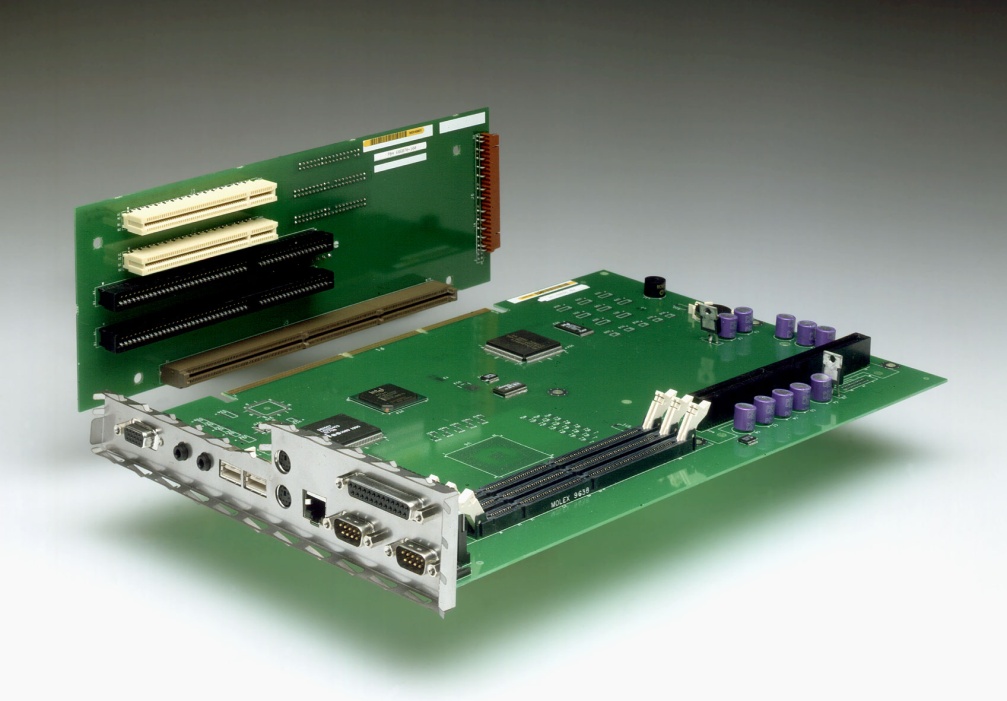 SIGUIENTE
Muestreo:
Es una herramienta de la investigación científica, su función básica es determinar qué parte de la realidad en estudio (población o universo) debe de examinarse con la finalidad de hacer inferencias sobre el TODO de la que procede.
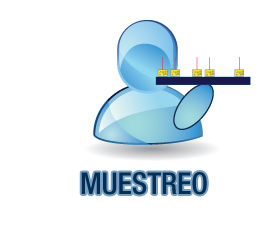 A-B-C
No virus
Problemas de hardware: cuando al iniciar el equipo emite un pitido, ya que los virus no dañan físicamente.
Cuando se tienen dos antivirus: por que el antivirus detecta al otro como un virus.
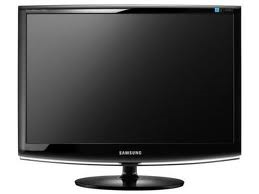 A-B-C
OCR
Optical Character Recognition. Se refiere al uso de dispositivos y de software para "leer" caracteres y traducirlos al código ASII para su procesamiento posterior. Las aplicaciones del OCR incluyen la digitalización de documentos impresos mediante un escáner para convertirlos en texto ASCII que pueda ser editado por procesadores de textos.
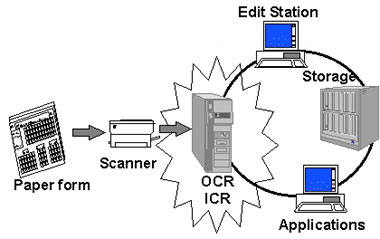 SIGUIENTE
OMR
(Optical Mark Recognition) Es una tecnología que lee marcas dibujadas a mano tales como pequeños círculos o rectángulos. El dispositivo primero escanea la clave de respuestas para guardar las correctas basándose en patrones de luz, luego escanea los documentos y compara estos patrones de luz contralas respuestas correctas.
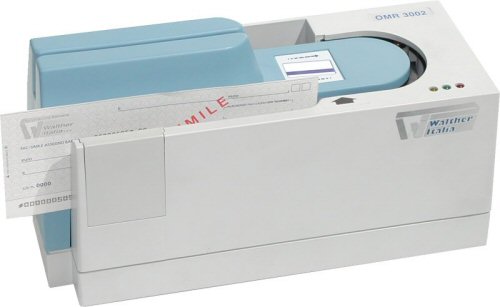 SIGUIENTE
Onda sonora:
Es una onda longitudinal por donde viaja el sonido.
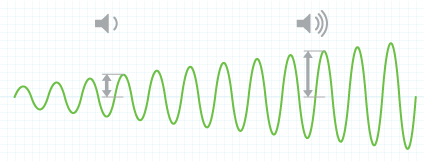 SIGUIENTE
Operadores Booleanos
Son operadores que ayudan a enlazar dos campos, ejemplo: AND(Y), OR(O), NOT(NO.)
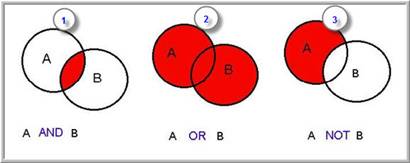 oUtput
Etapa final del ciclo de sistemas de información donde la información obtenida - es transferida a las personas o a los lugares 
que la pueden usar o necesitar
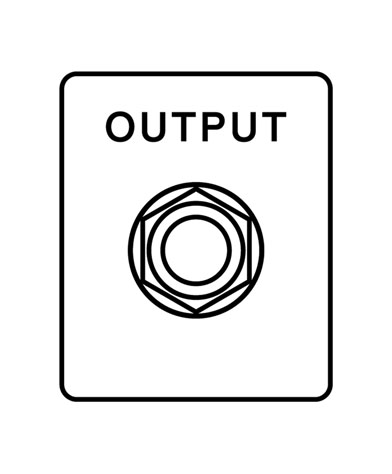 A-B-C
Periférico
Dispositivo que se conecta a una unidad de sistema y es controlado por el procesador en la computadora. Por ejemplo monitor, impresora, etc.
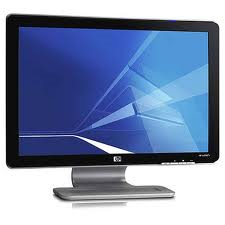 SIGUIENTE
Plan de Backup
Se utiliza como un plan para recuperar desastres
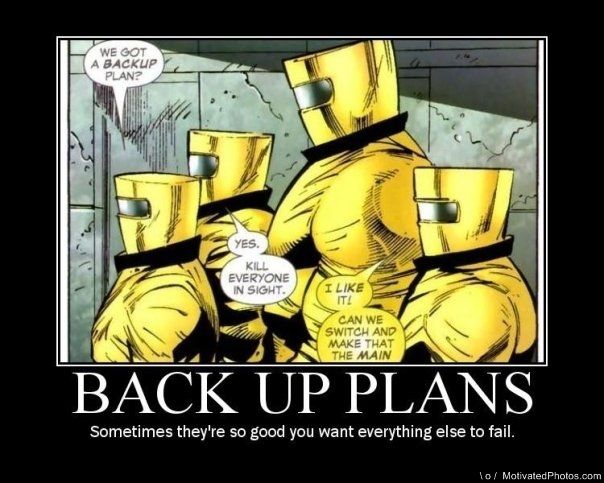 SIGUIENTE
Plataforma
Es la combinación de hardware y de sistema operativo sobre el cual opera una aplicación de software
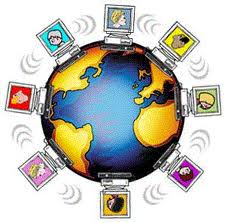 SIGUIENTE
Plotter
Es un dispositivo de impresión para gráficos vectoriales o dibujos lineales.
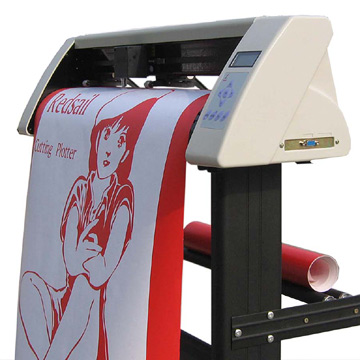 Políticas y normas
Son establecidas por la empresa para el uso del sistema.
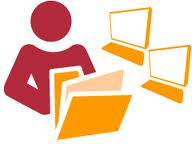 SIGUIENTE
Precisión de la muestra
Controla cuántas diferentes graduaciones son posibles al tomar la muestra.
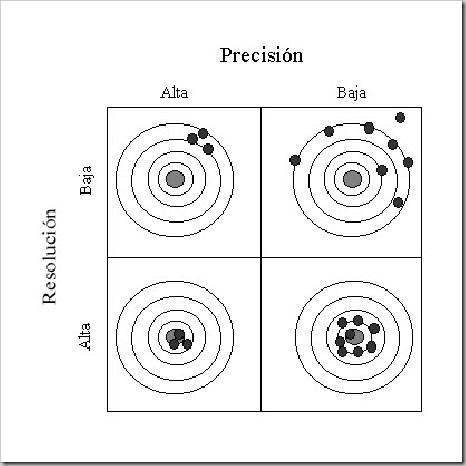 SIGUIENTE
Procesamiento
Segunda etapa del ciclo de sistema de información en donde los datos se transforman en una forma más útil y más comprensible
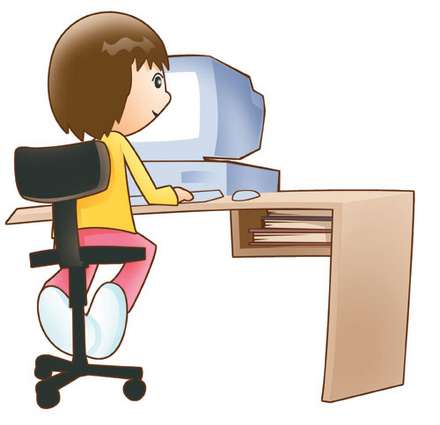 A-B-C
Referencia Absoluta
Una referencia absoluta es una introducción explícita y única de otra celda en un cálculo, no de su posición relativa. ej: $C$4
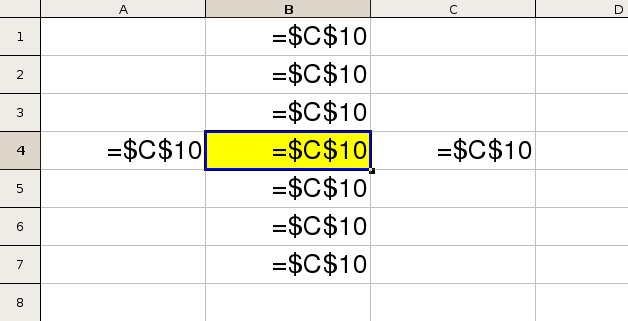 Robles, M (2010, 15 Junio) .  Qué es referencia absoluta en Microsoft Excel. Recuperado de http://www.alegsa.com.ar/Diccionario/C/9696.php
Relación (radio) de la muestra
Es decir cuántas muestras se toman por segundo.
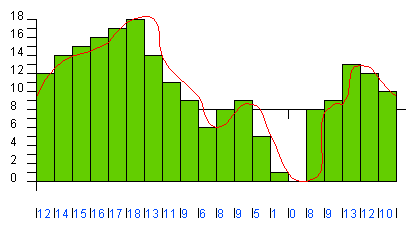 SIGUIENTE
Referencia Relativa
Es el tipo de referencia que emplea Excel por defecto. Para trabajar con referencias absolutas se debe especificar escribiendo el signo $ delante de la letra de la columna y del número de fila. Por ejemplo $A$3 se refiere exclusivamente a la celda A3.
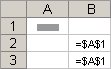 Alexandra (2011, 15 de Marzo). Que es una referencia absoluta y relativa en Excel . Recuperado de http://www.alegsa.com.ar/Diccionario/C/15738.php
reloj del sistema : 

pequeño circuito de cristal de cuarzo para controlar el tiempo de todas las operaciones de la computadora
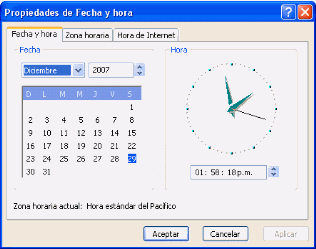 SIGUIENTE
Retroalimentación
Es el output que una vez evaluado vuelve a ingresarse para obtener otra clase de transformación.
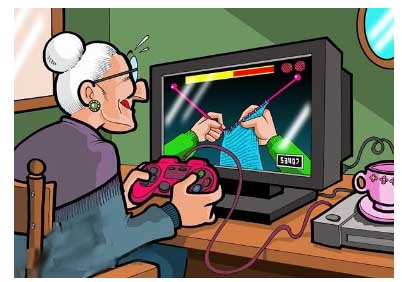 A-B-C
Seguridad
Hoy en día mas y mas gente confía en las computadoras para crear guardar y manejar información critica. Se necesita protección por contraseña, seguridad, biometría y acceso autorizado.
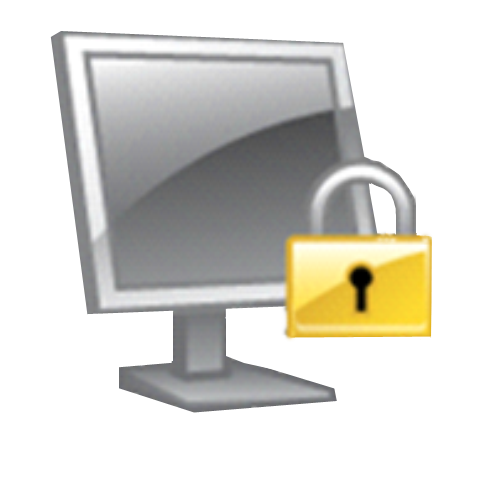 SIGUIENTE
Servidor Proxy
Un servidor proxy es un equipo que actúa de intermediario entre un explorador web (como Internet Explorer) e Internet. Los servidores proxy ayudan a mejorar el rendimiento en Internet ya que almacenan una copia de las páginas web más utilizadas.
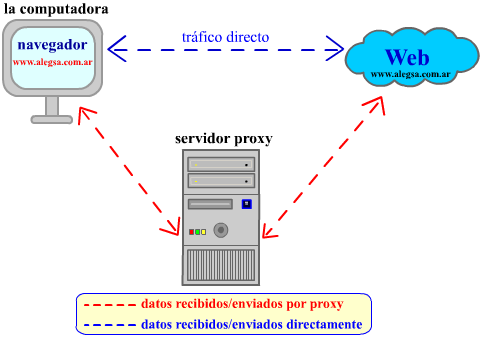 Microsoft (s.f) Recuperado de: http://windows.microsoft.com/es-MX/windows-vista/What-is-a-proxy-server
sistema de codificación de siete bits ASCII
(Código Estándar Norteamericano para Intercambio de Información; se pronuncia “aski”) es el sistema de codificación más difundido para PCs y comunicación de datos.
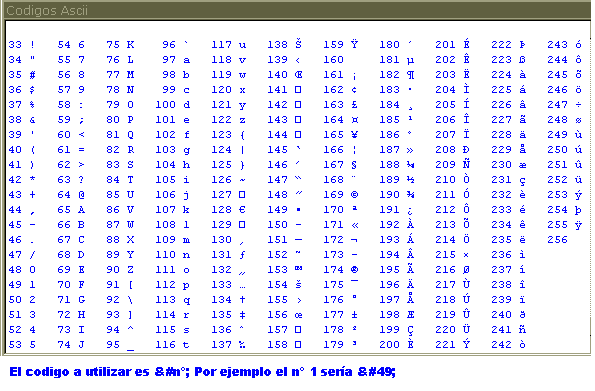 SIGUIENTE
Sistemas de información
Conjunto de componentes relacionados que trabajan para recolectar, producir, almacenar y diseminar información.
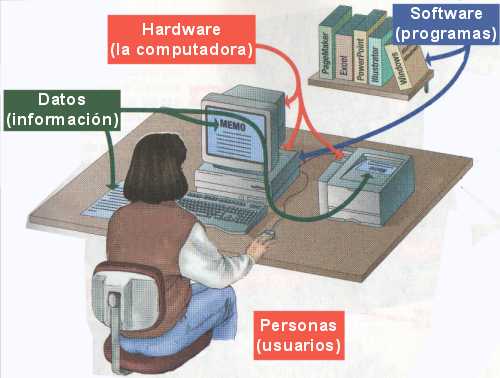 SIGUIENTE
sniffer
Un Sniffer es un programa que captura datos dentro de una red de cómputo; es utilizado por los hackers para obtener nombres de usuarios y contraseñas.
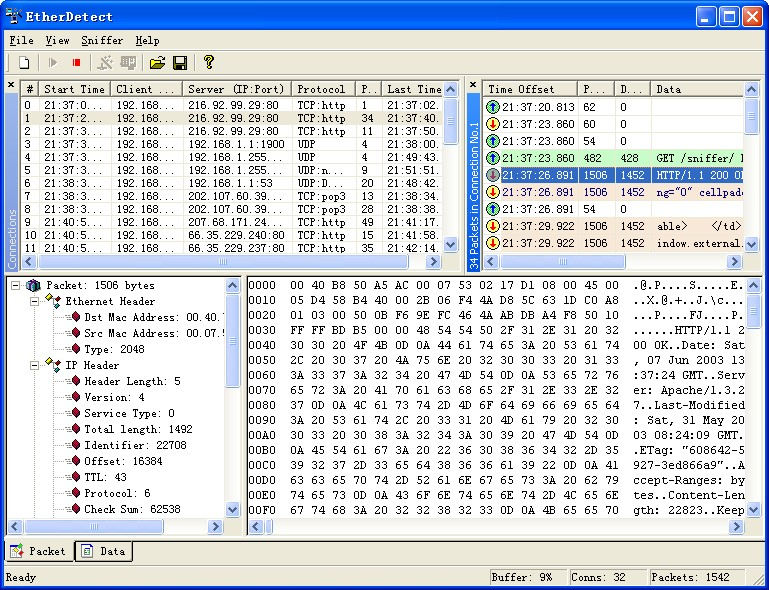 P. Aguilar (07/03/2006) recuperado de: http://www.alambre.info/2004/07/19/que-es-un-sniffer/
Software
son los conjuntos de instrucciones que dirigen el procesamiento.
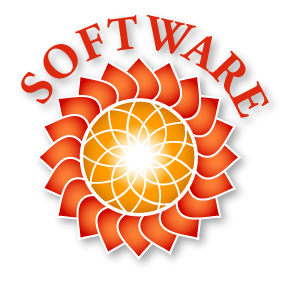 A-B-C
spam
El Spam, en palabras simples, es todo e-mail no deseado (o no solicitado) que recibimos en nuestras cuentas de correo.
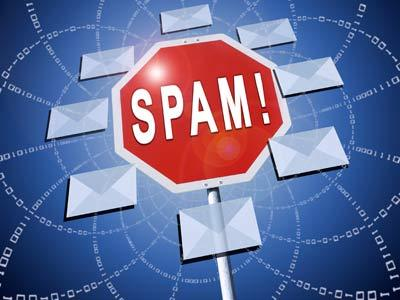 M. Cerón, “¿Qué es el spam y como evitarlo?”, recuperado de: http://www.webtaller.com/maletin/articulos/que_es_el_spam_y_como_evitarlo.php
Técnicas de marketing
Un objetivo de marketing indica algo que debe lograrse. Un objetivo de marketing debe:
Ser especifico
Ser medible
Referirse a un periodo de tiempo limitado
Afectar el comportamiento del mercado objetivo.
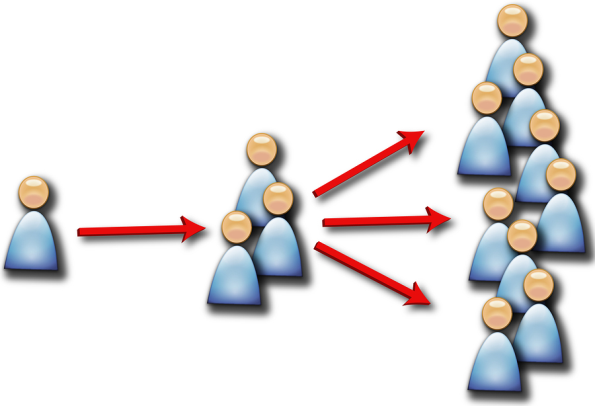 A. Celeste Brecciaroli. Tema: técnicas de Marketing. Recuperado de:  http://www.monografias.com/trabajos29/tecnicas-marketing/tecnicas-marketing.shtml#objet
TELNET
Telnet es un protocolo de red, utilizado en Internet para acceder remotamente a una máquina o servidor
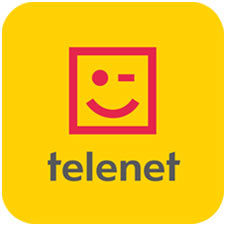 M. Álvarez, recuperado de: http://www.desarrolloweb.com/articulos/telnet-ssh-protocolo-red.html
Tiempo de acceso a la memoria: 

cantidad de tiempo que le lleva al procesador leer os datos instrucciones e información de la memoria.
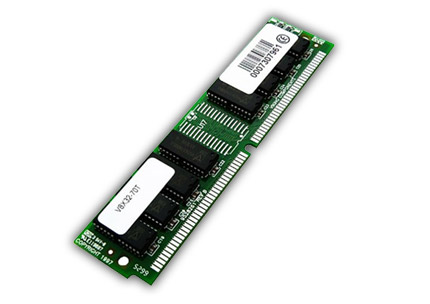 A-B-C
Tinta Magnética
En la impresión de papel moneda se utilizan tintas con propiedades magnéticas. Con ella se imprimen números de serie o fragmentos de figuras.
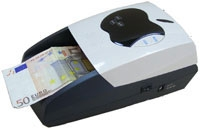 M. Gianetto, 29/05/2009, “tintas magnéticas”, recuperado de: http://seguridaddocumental.blogspot.com/2009/05/tintas-magneticas.html
Verificación
Es el proceso mediante el cual se compara los datos con una serie de reglas o valores para determinar si los datos son correctos.
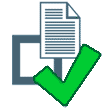 SIGUIENTE
virus de computadora
Se conecta a un programa o archivo así el puede esparcirse de una computadora a otra, dejando infecciones mientras viaja
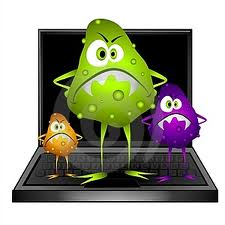 A-B-C
Zip Disco
Formato y extensión que designa a cualquier archivo comprimido de forma ZIP.
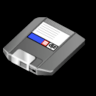